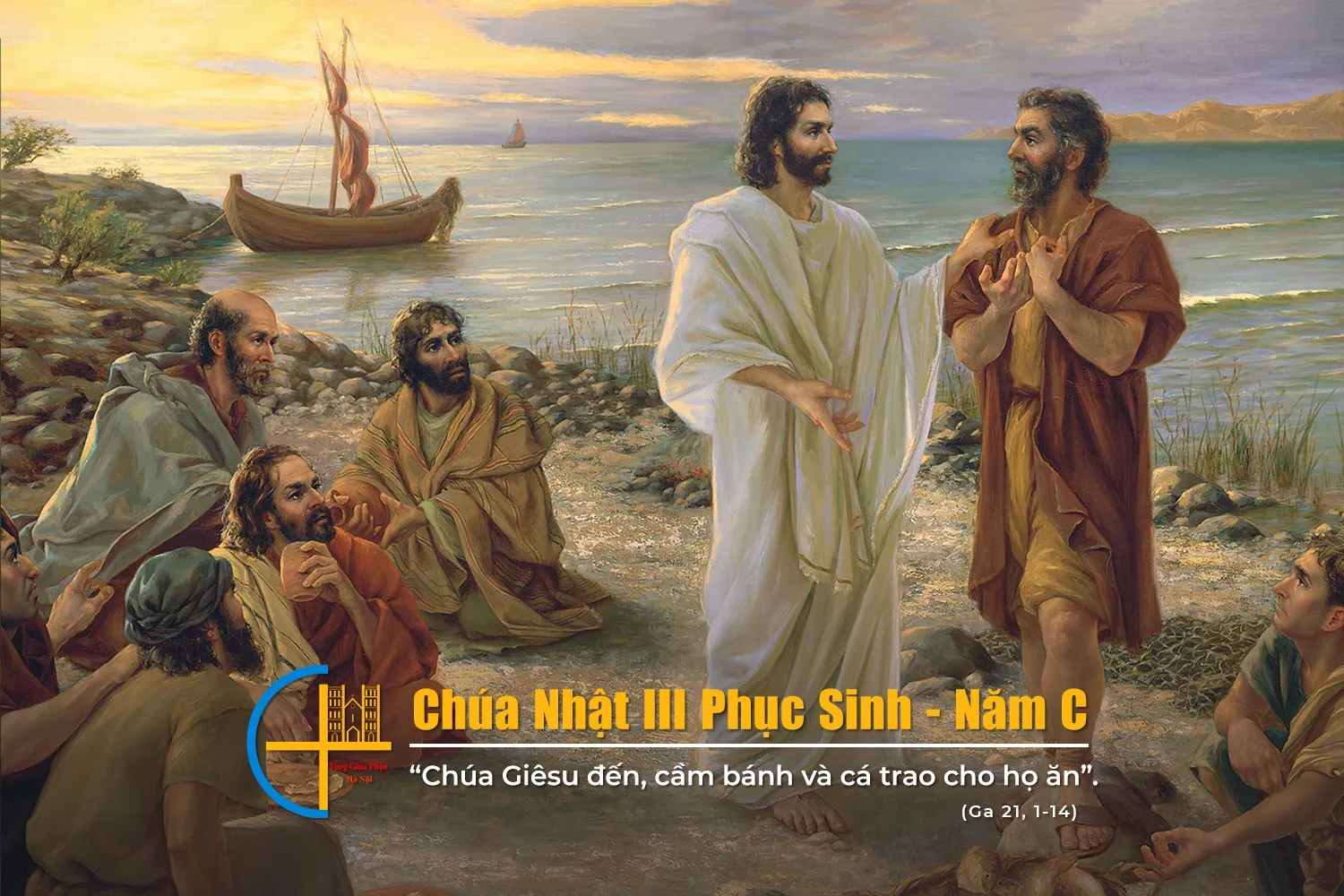 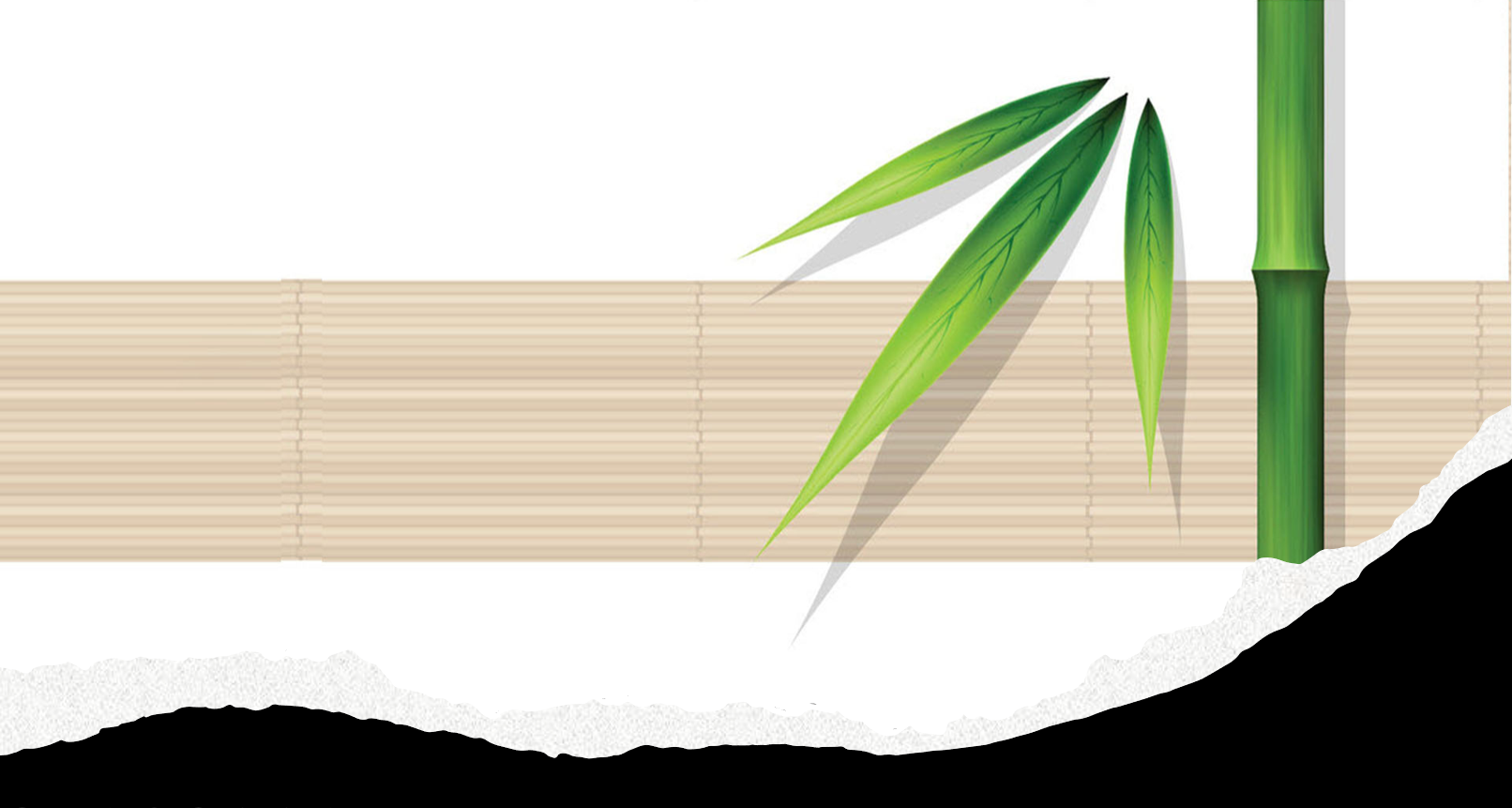 NÀO TA HÃY MỪNG VUI
Lm. Kim Long
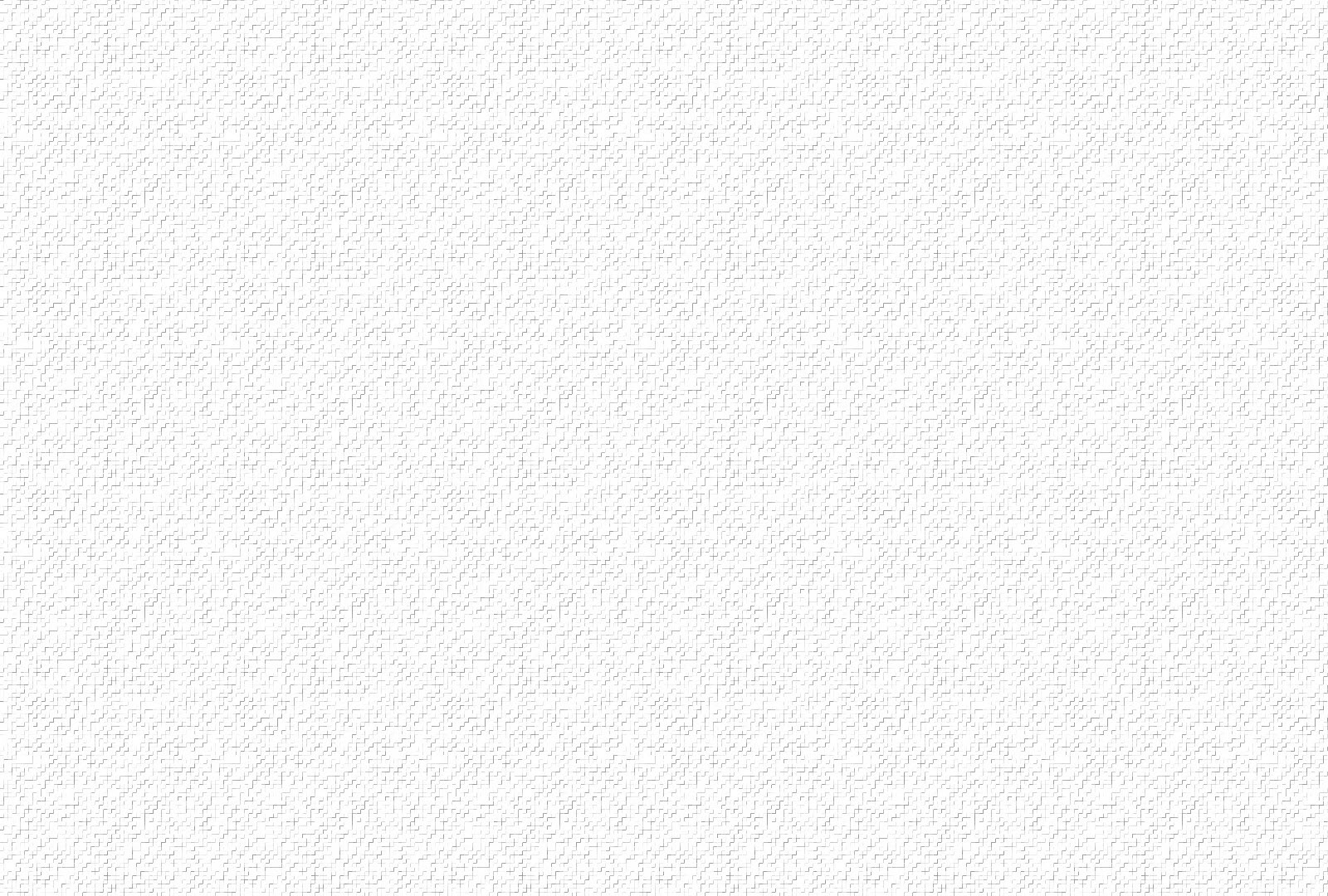 ĐK. Nào ta hãy mừng vui, Chúa chiến thắng tử thần rồi, nguồn sống mới chiếu sáng tuyệt vời. Al-lê-lu-ia. Nào ta hãy mừng vui, Chúa đã sống lại rạng ngời và Máu Thánh xóa hết tội đời, Al-lê-lu-ia.
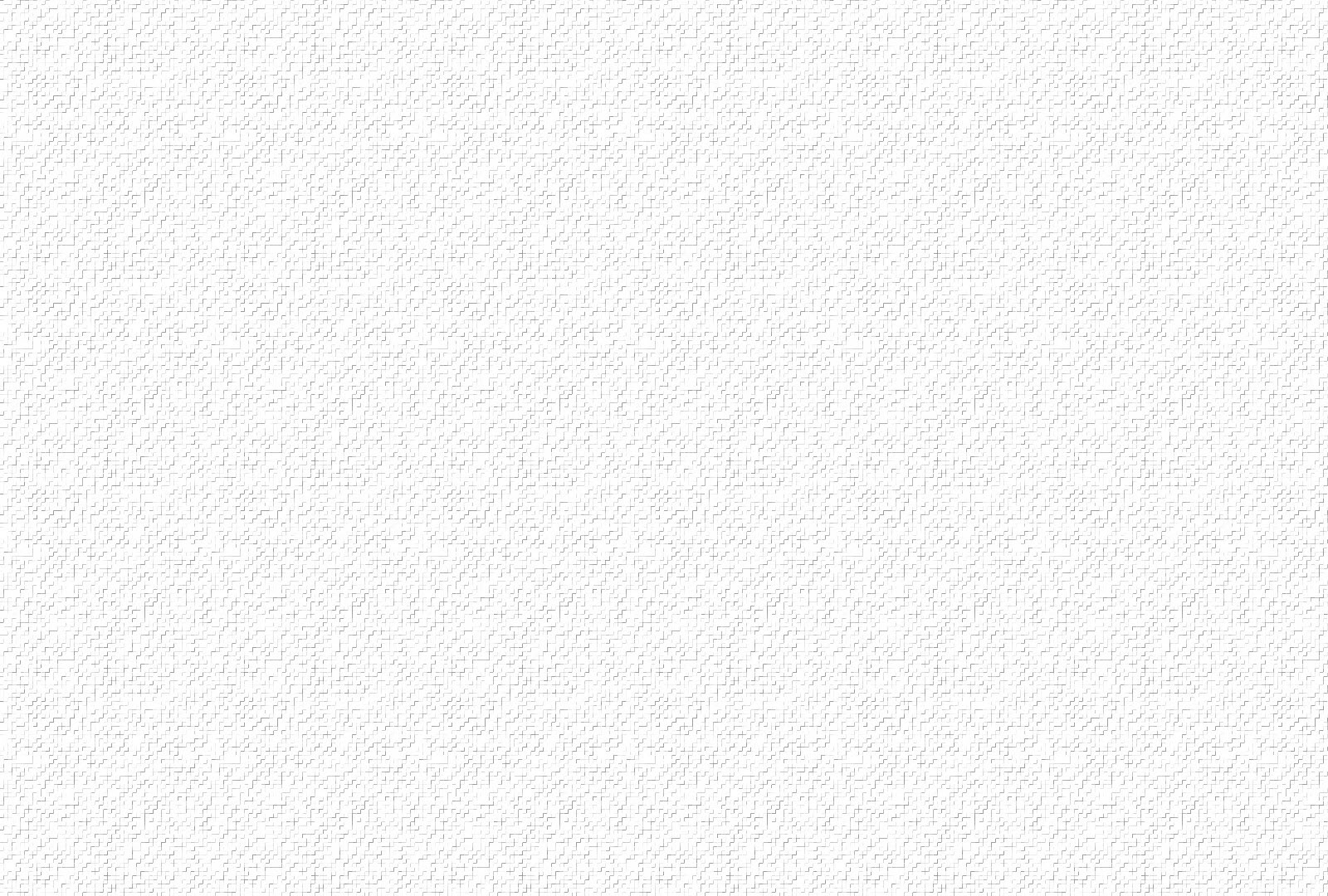 1. Thánh giá Chúa vươn cao dâng lễ hy sinh, cho nhân thế muôn đời sống trong ân tình.
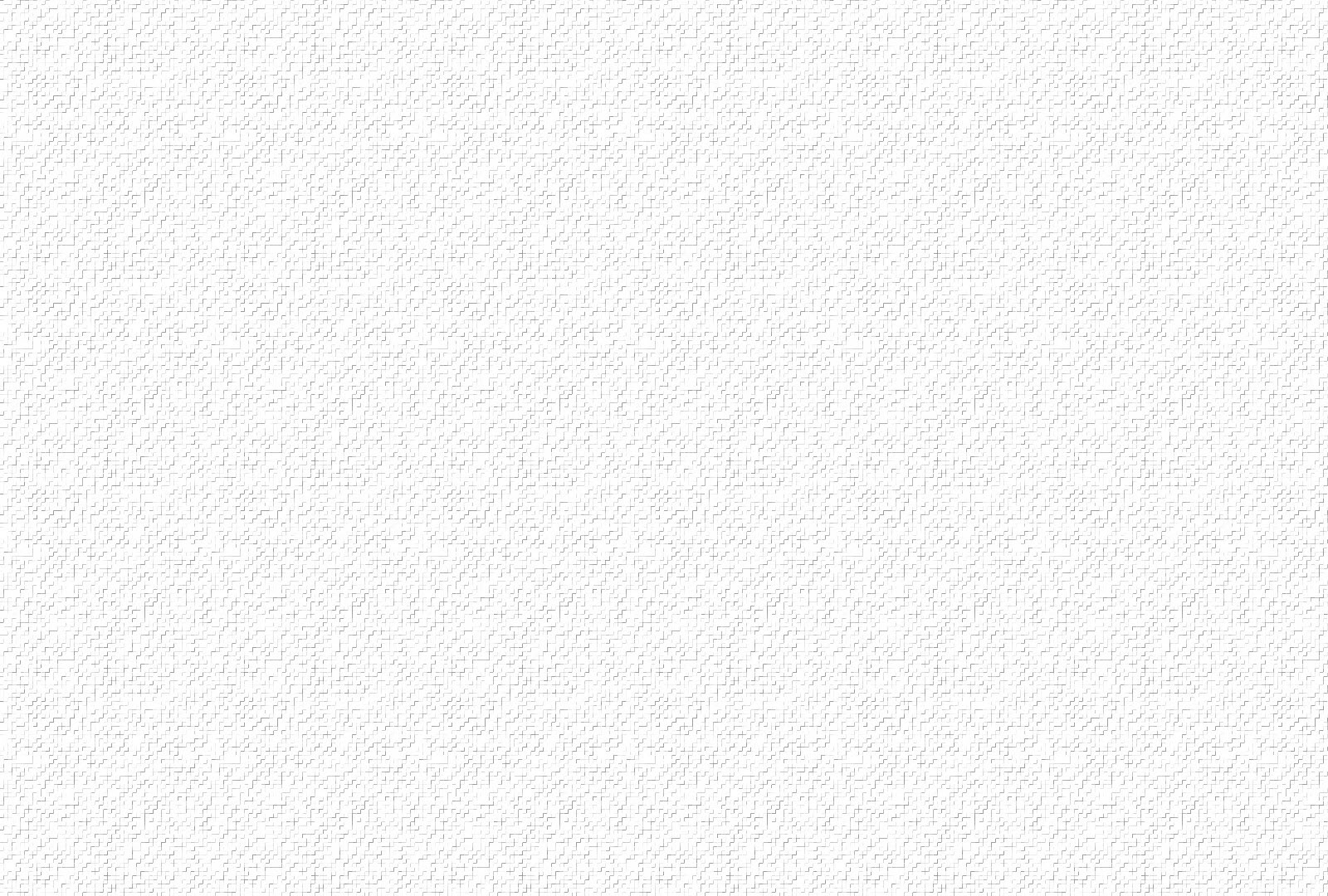 ĐK. Nào ta hãy mừng vui, Chúa chiến thắng tử thần rồi, nguồn sống mới chiếu sáng tuyệt vời. Al-lê-lu-ia. Nào ta hãy mừng vui, Chúa đã sống lại rạng ngời và Máu Thánh xóa hết tội đời, Al-lê-lu-ia.
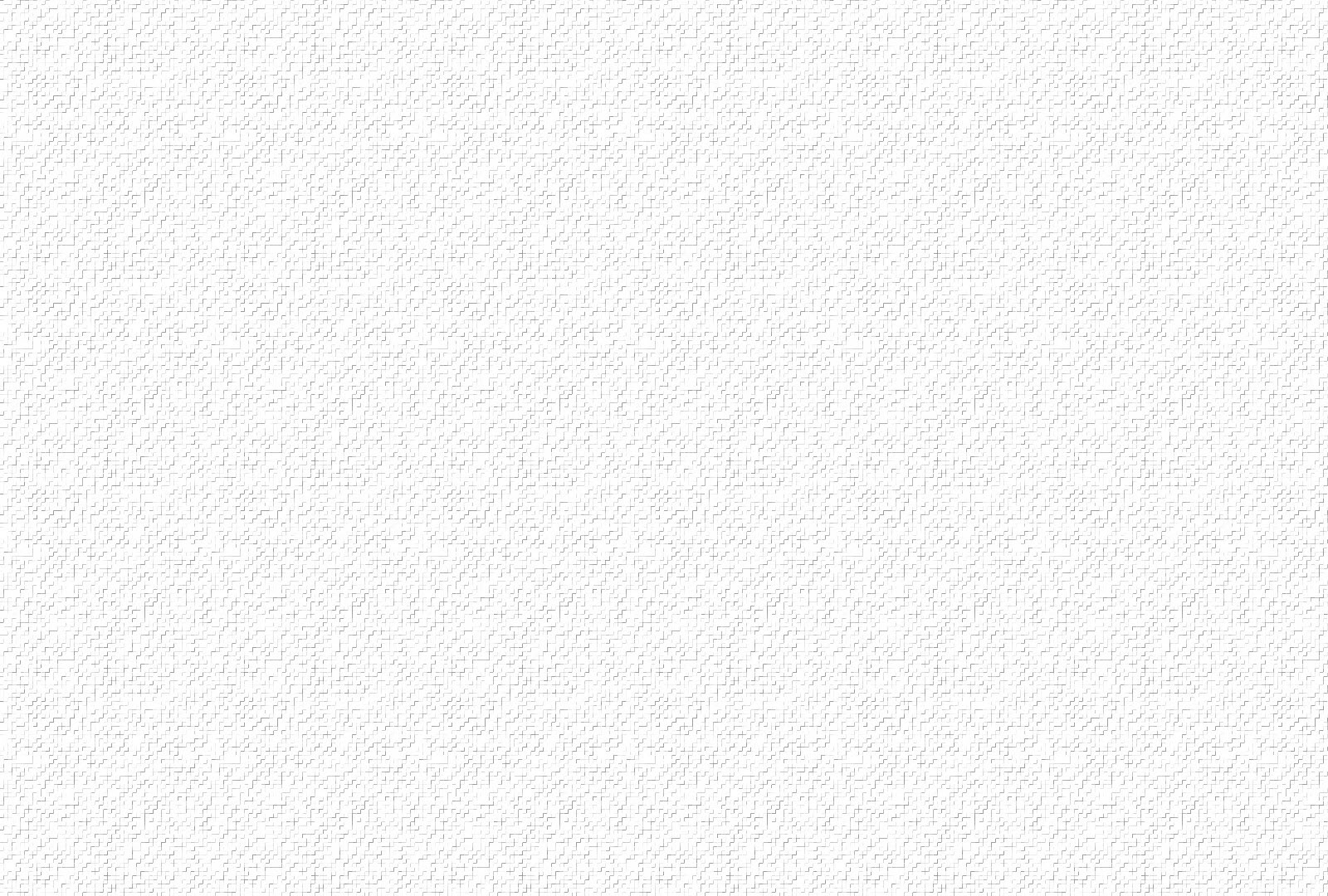 2. Sức sống đã khai nguyên trong những thương đau, ân thiêng đã khơi nguồn giữa bao khổ sầu.
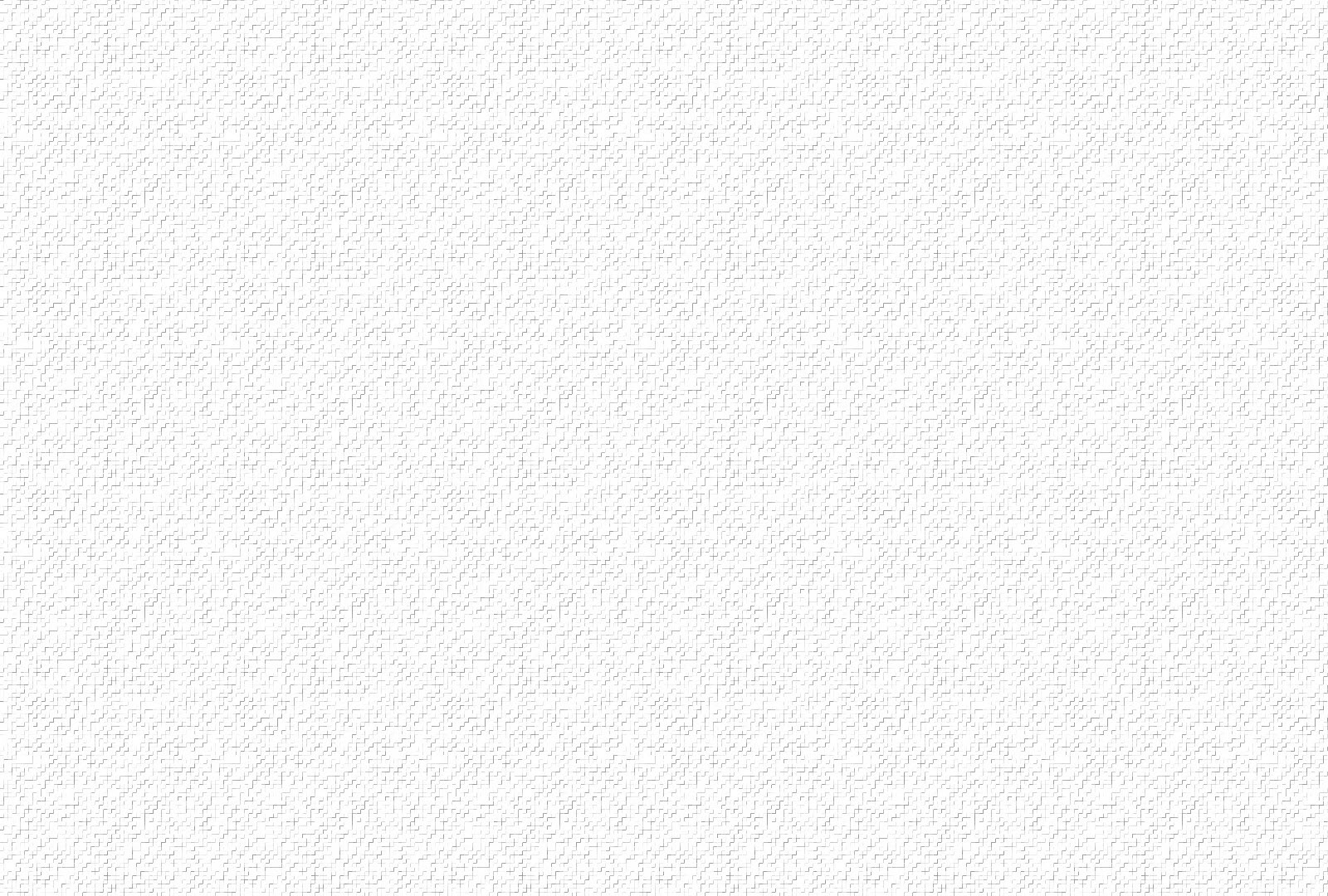 ĐK. Nào ta hãy mừng vui, Chúa chiến thắng tử thần rồi, nguồn sống mới chiếu sáng tuyệt vời. Al-lê-lu-ia. Nào ta hãy mừng vui, Chúa đã sống lại rạng ngời và Máu Thánh xóa hết tội đời, Al-lê-lu-ia.
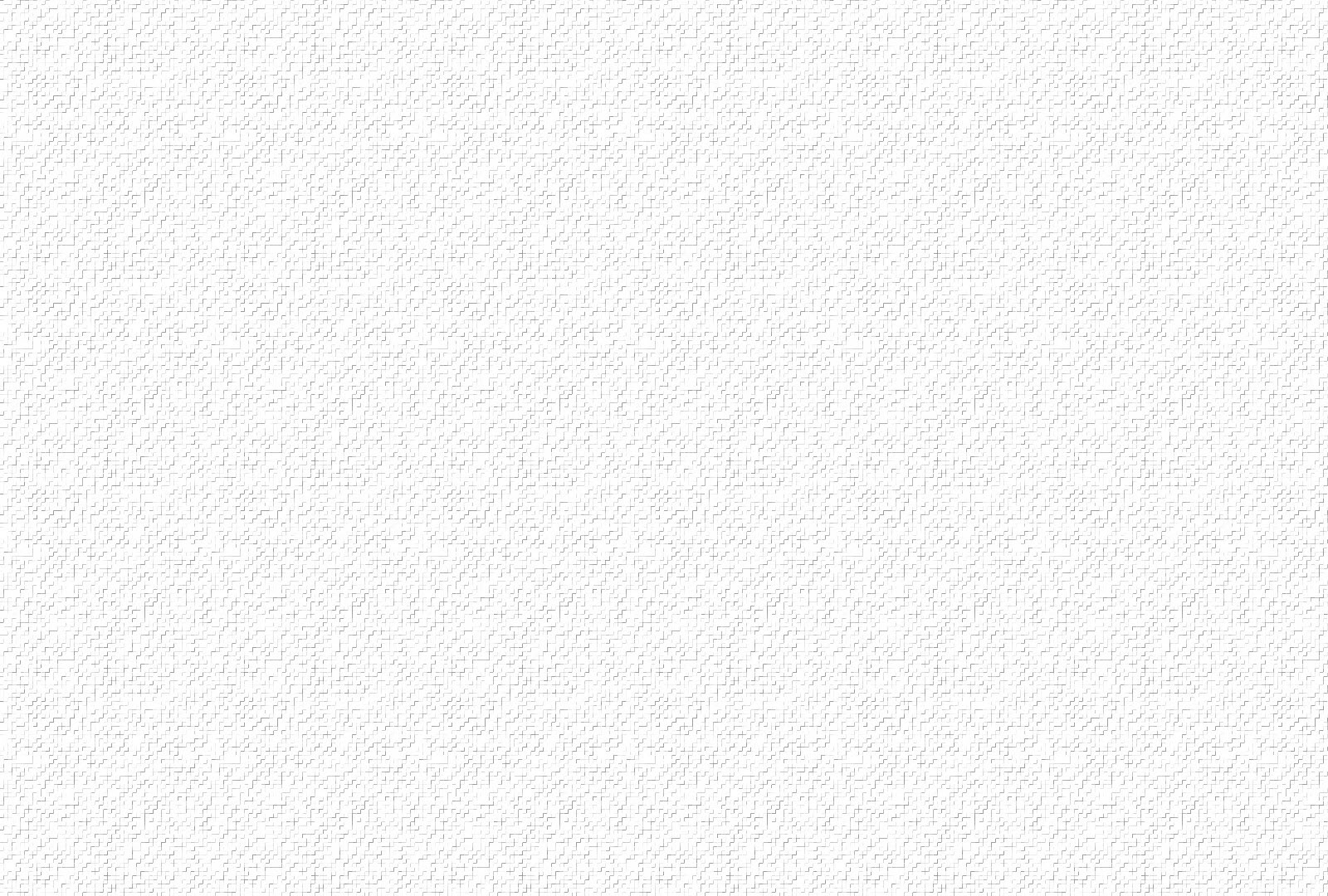 3. Vác thánh giá trung kiên theo Chúa nơi nơi, mai đây sẽ chung phần phúc vinh trên trời.
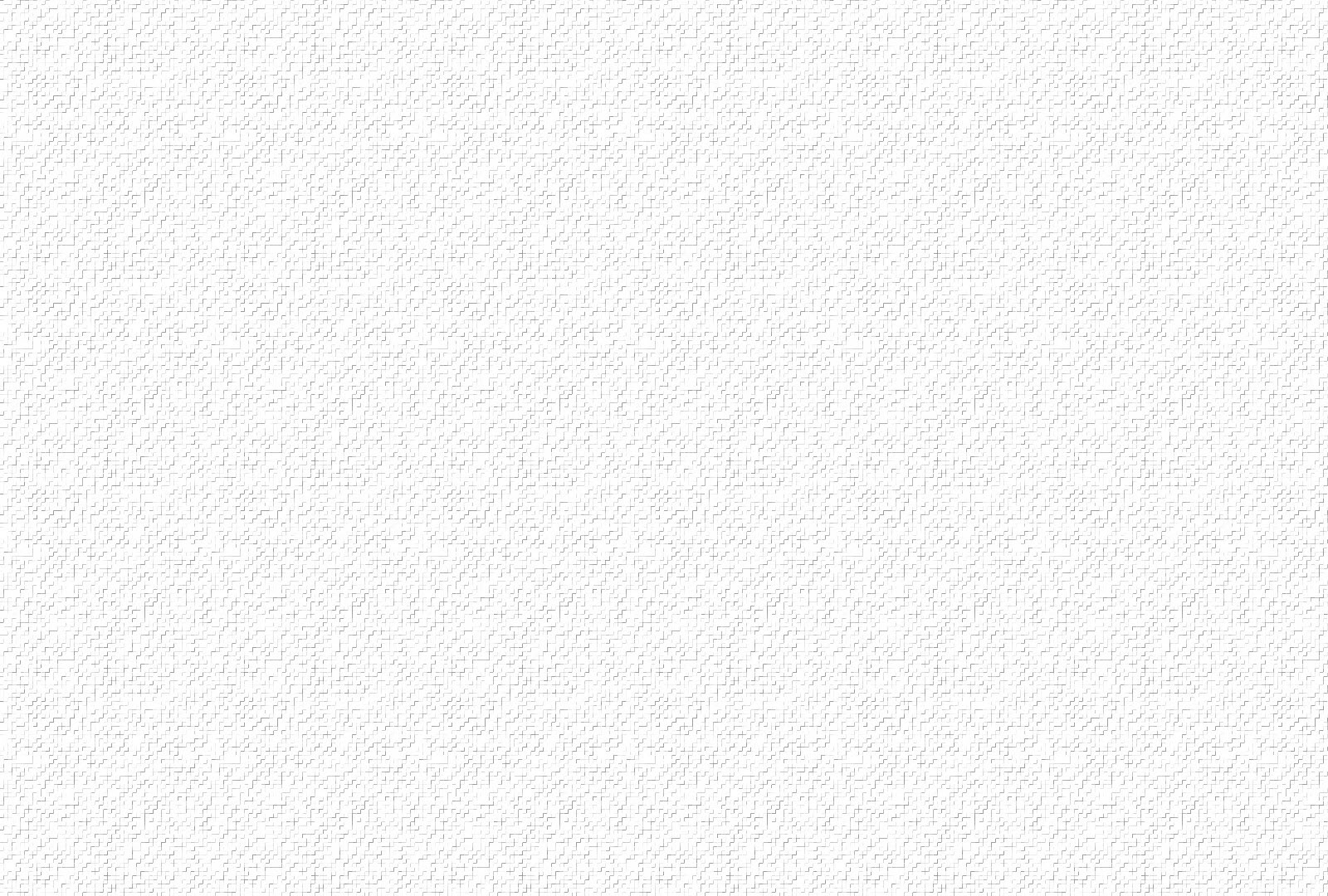 ĐK. Nào ta hãy mừng vui, Chúa chiến thắng tử thần rồi, nguồn sống mới chiếu sáng tuyệt vời. Al-lê-lu-ia. Nào ta hãy mừng vui, Chúa đã sống lại rạng ngời và Máu Thánh xóa hết tội đời, Al-lê-lu-ia.
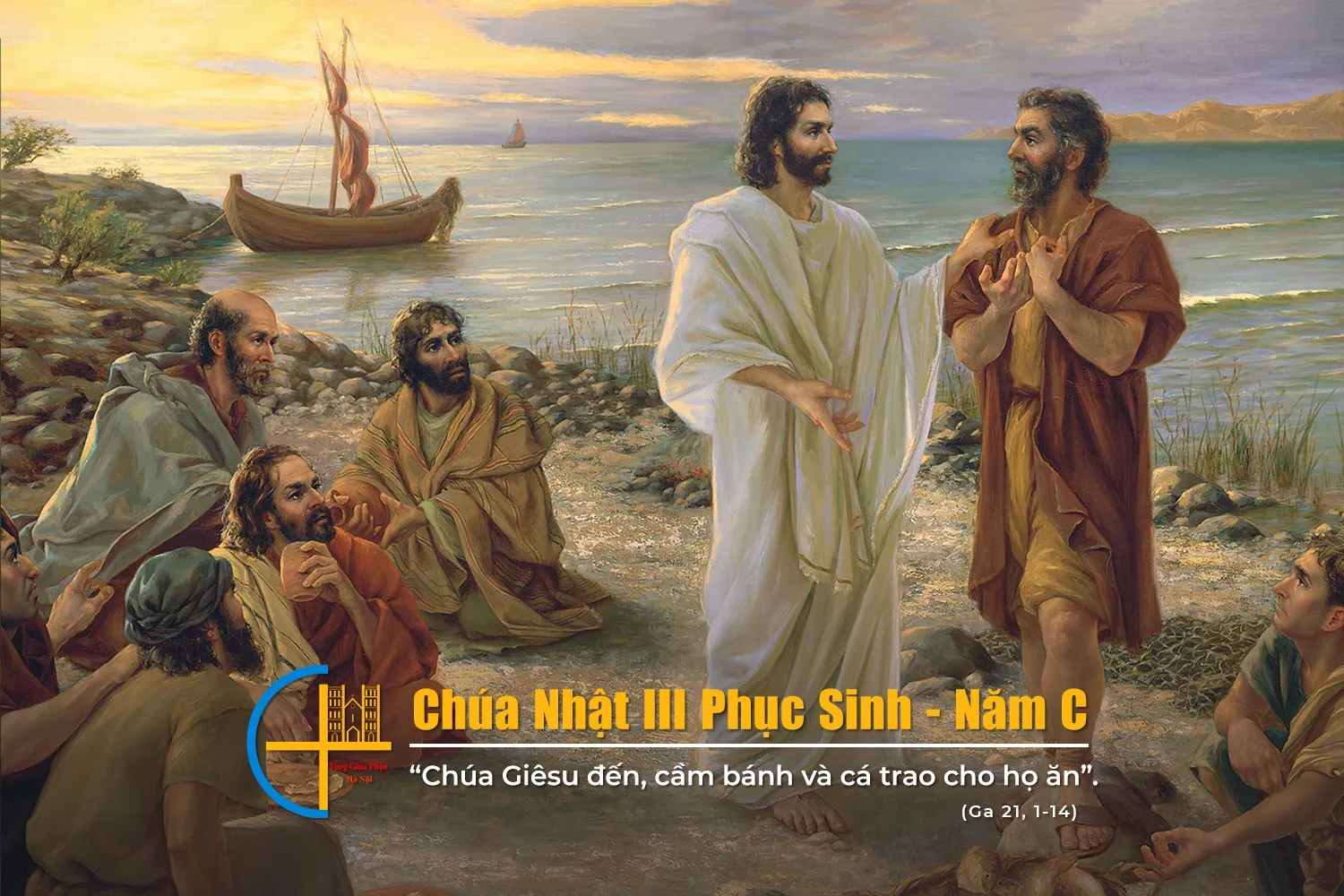 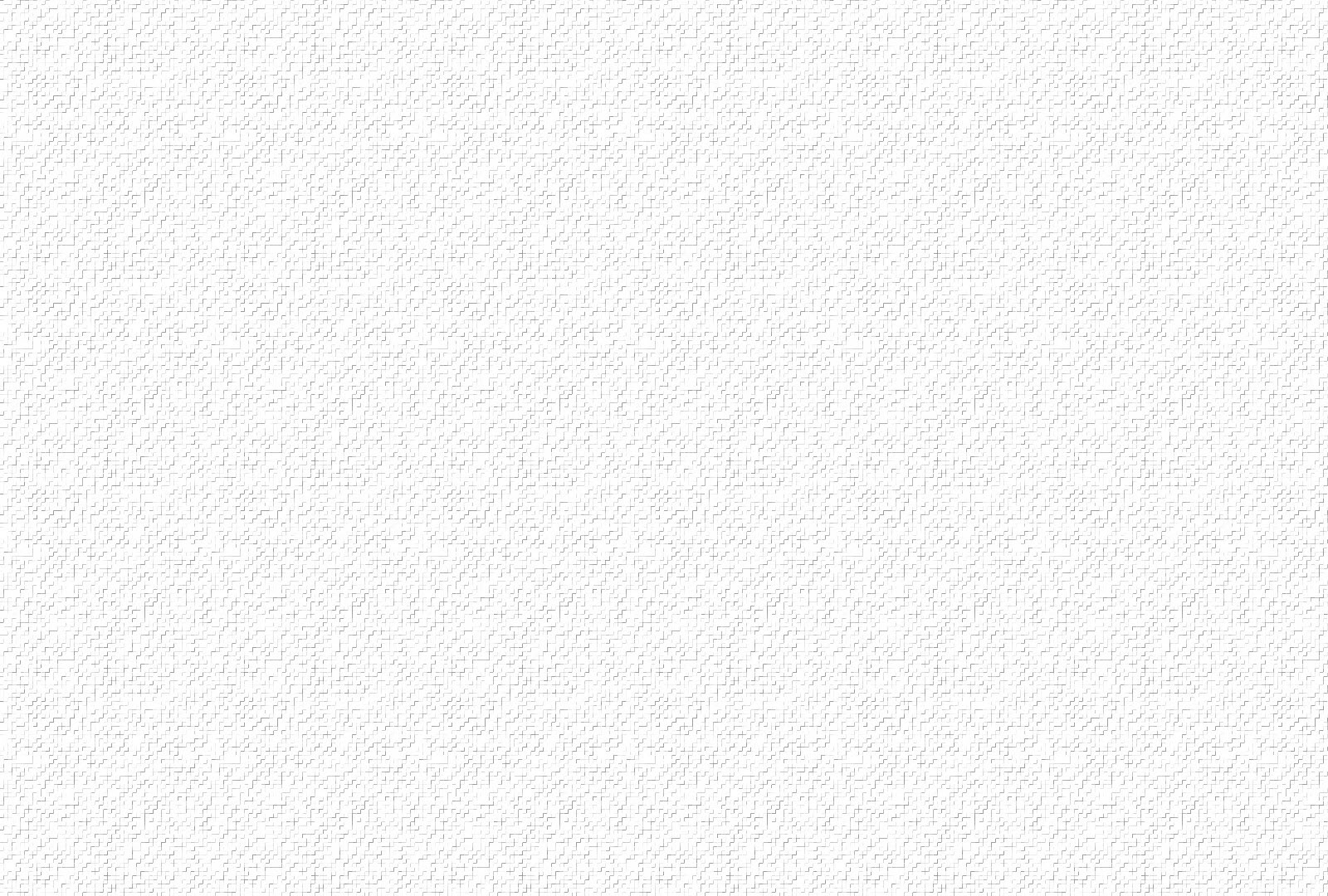 ĐÁP CA
Con sẽ ca tụng Ngài, lạy Chúa vì Chúa đã cứu thoát con.
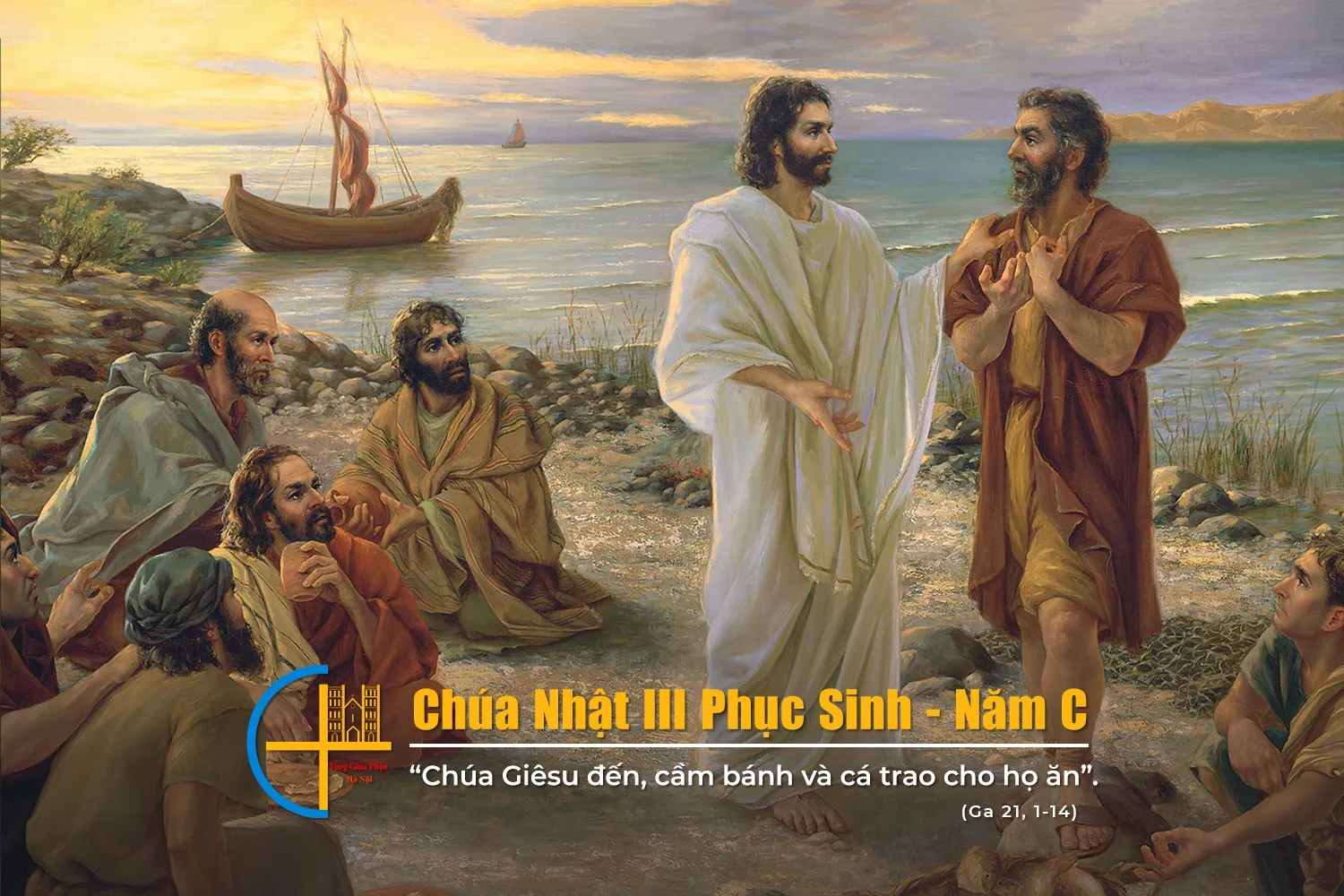 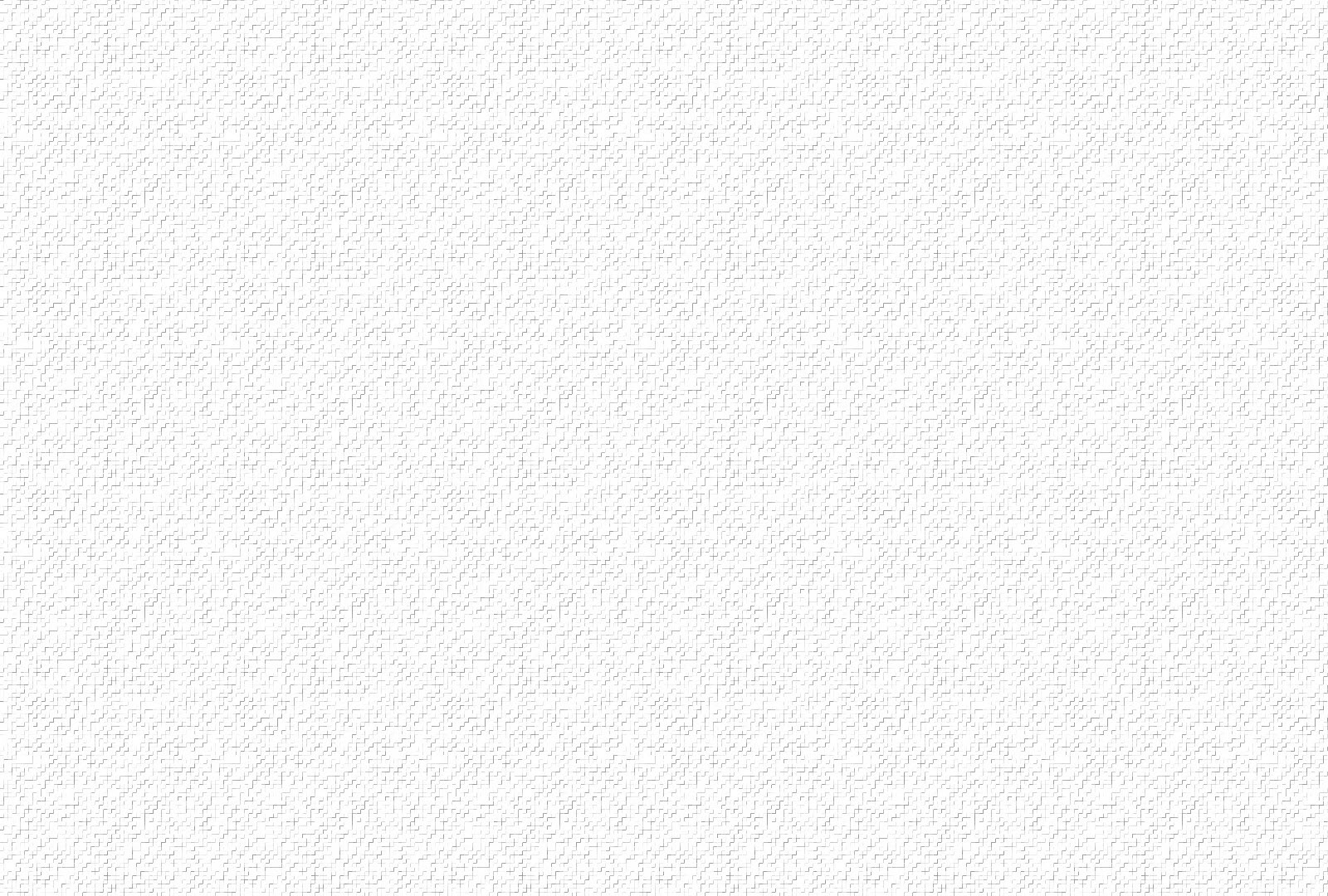 ALLELUIA
Chúa Ki-tô đã phục sinh, Đấng đã tác tạo mọi loài và yêu thương nhân loại.
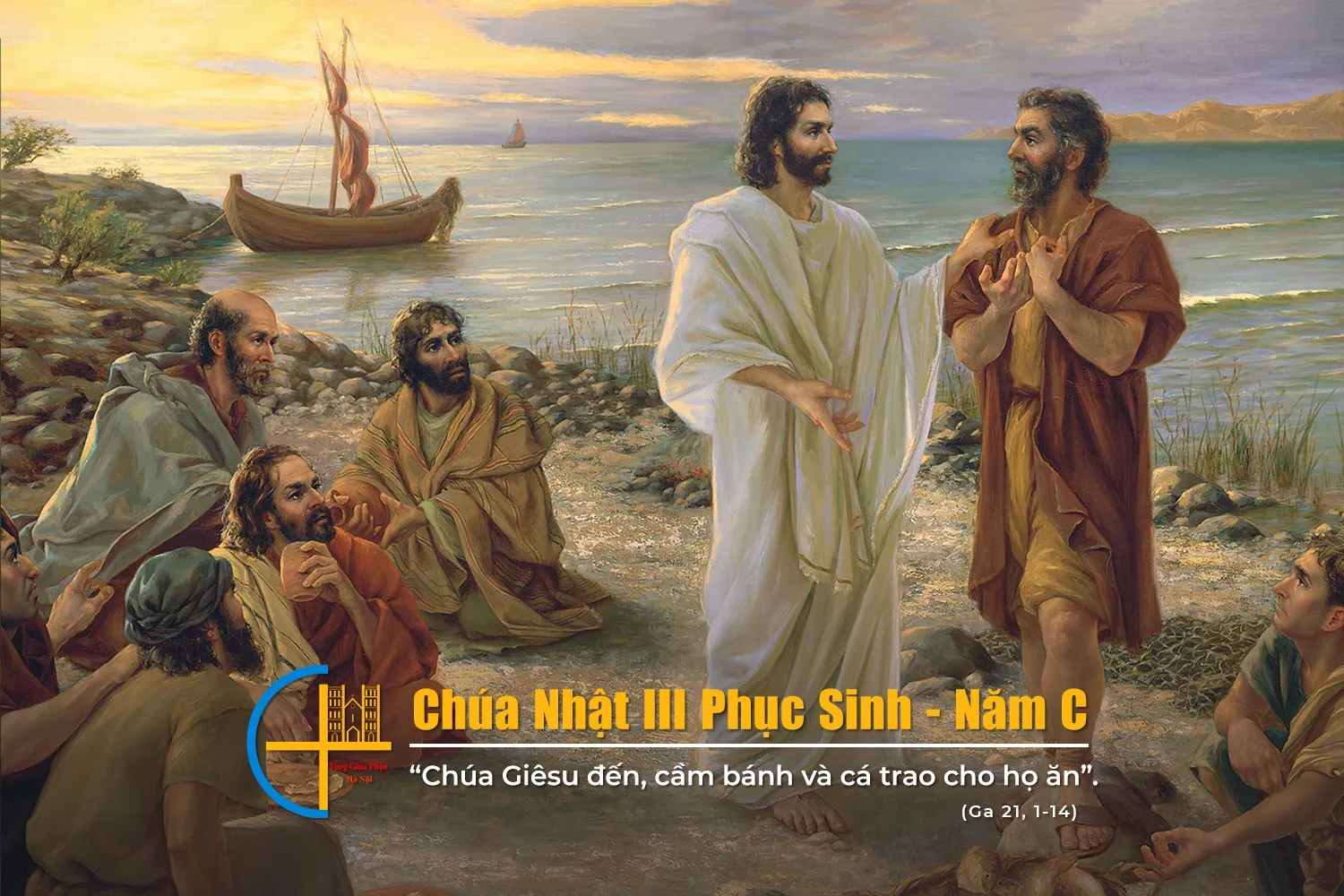 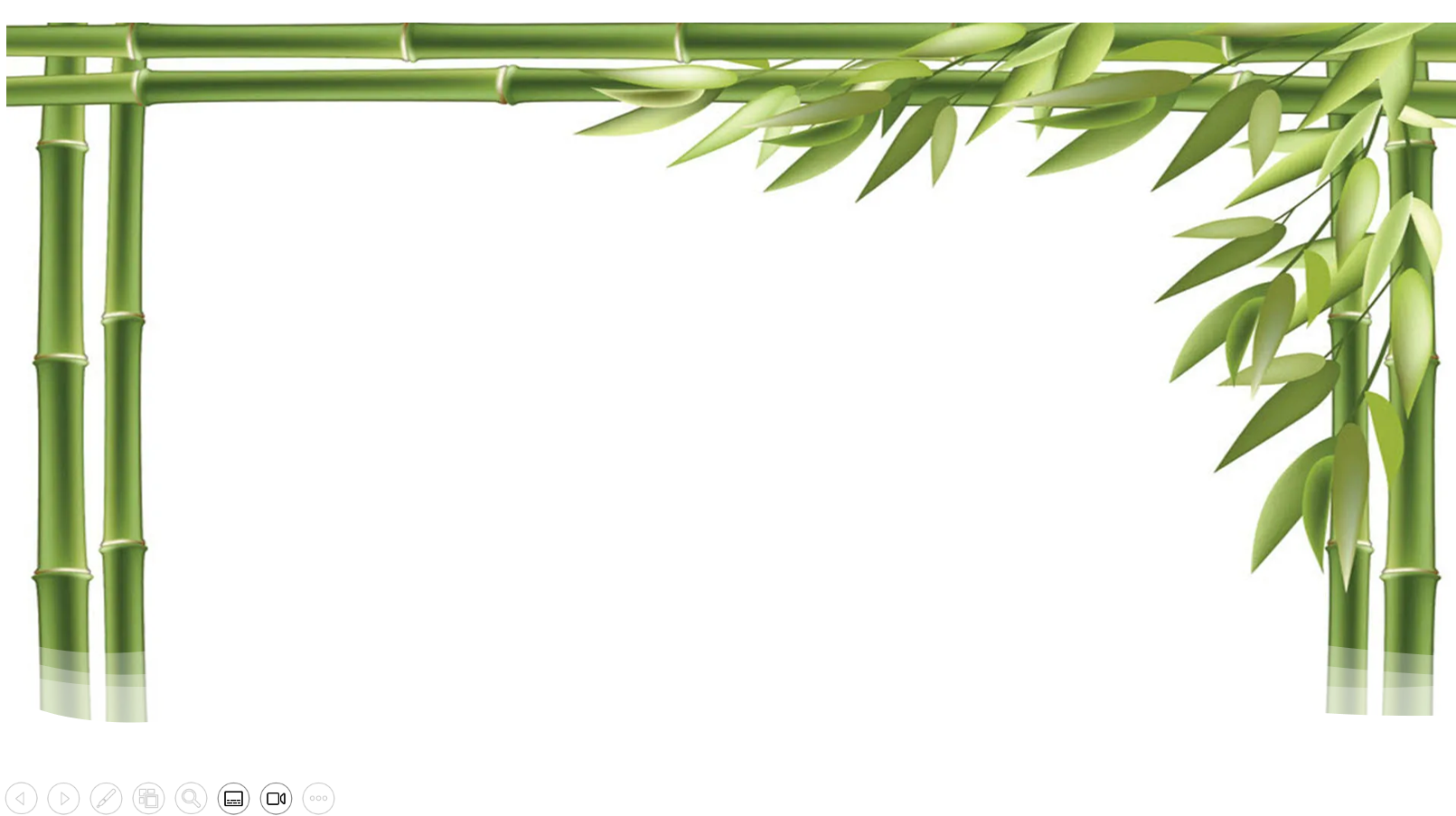 LỄ DÂNG PHỤC SINH
Nguyễn Hùng Lân
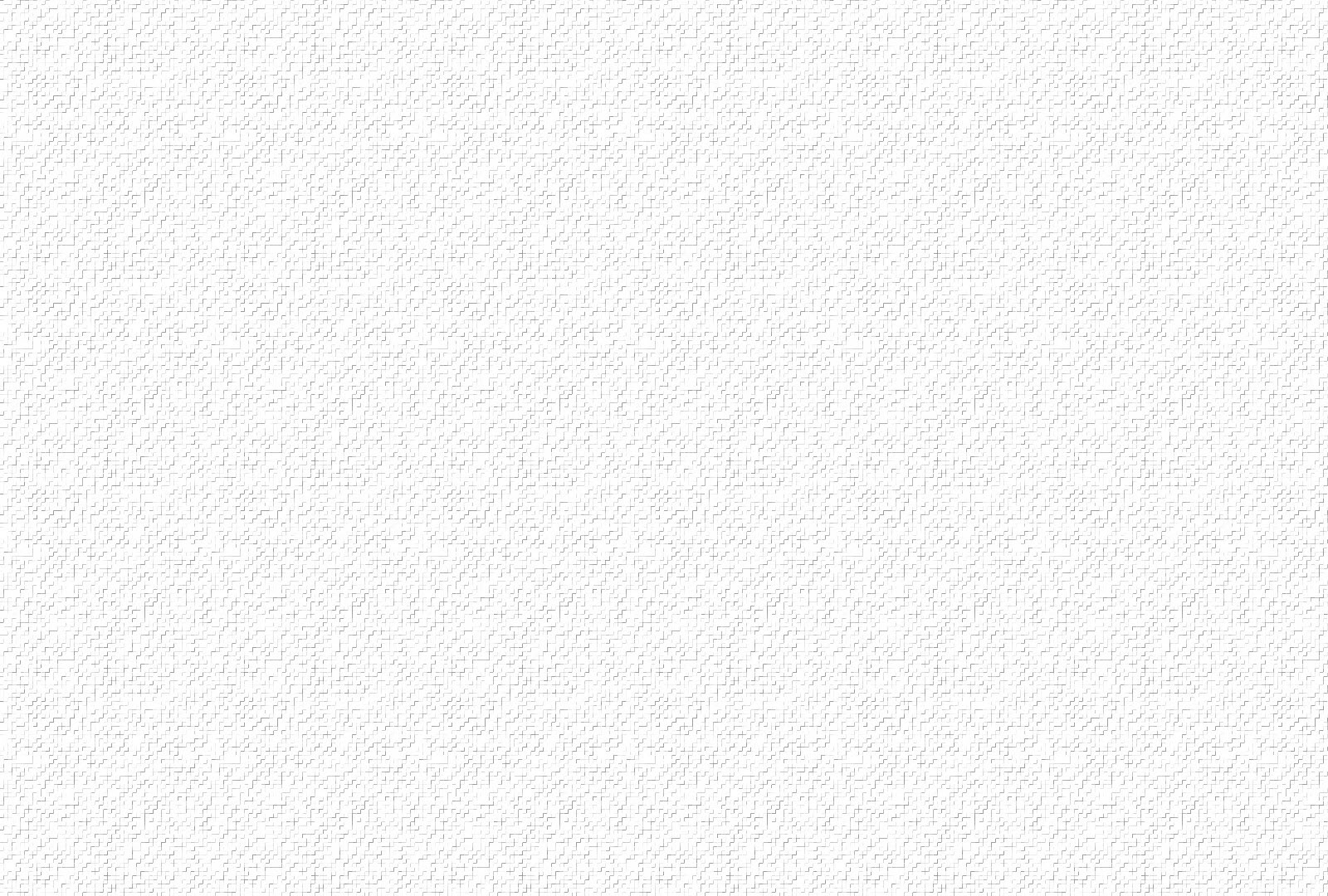 1. Hiệp dâng về trên đĩa thánh, bánh thơm ngọt ngào phúc ân. Này là bao lao công tiến dâng trót cả cuộc sống. Cùng dâng này đây chén rượu, xin Cha thương nhận lấy, máu chiên thánh trào tuôn để nuôi dưỡng linh hồn.
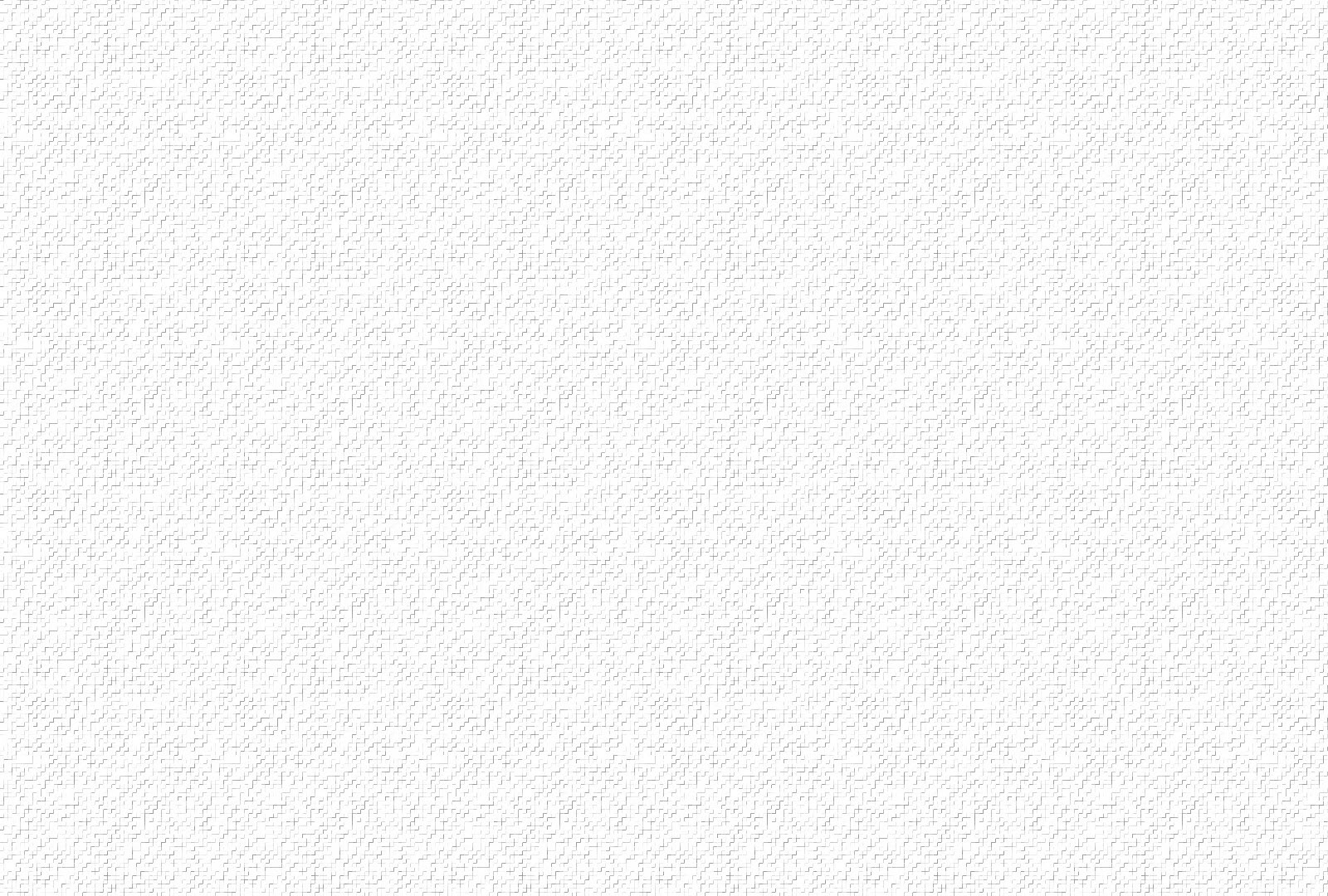 ĐK. Chan hoà niềm vui dâng về Thiên Chúa rạng ngời. Thiên đàng rộng mở, Chúa Con hiển vinh vượt qua. Mừng Giêsu chiến thắng đã thoát khỏi tay tử thần rồi, vinh phúc xuống cho muôn người người. Cùng dâng khúc hát: Alleluia!
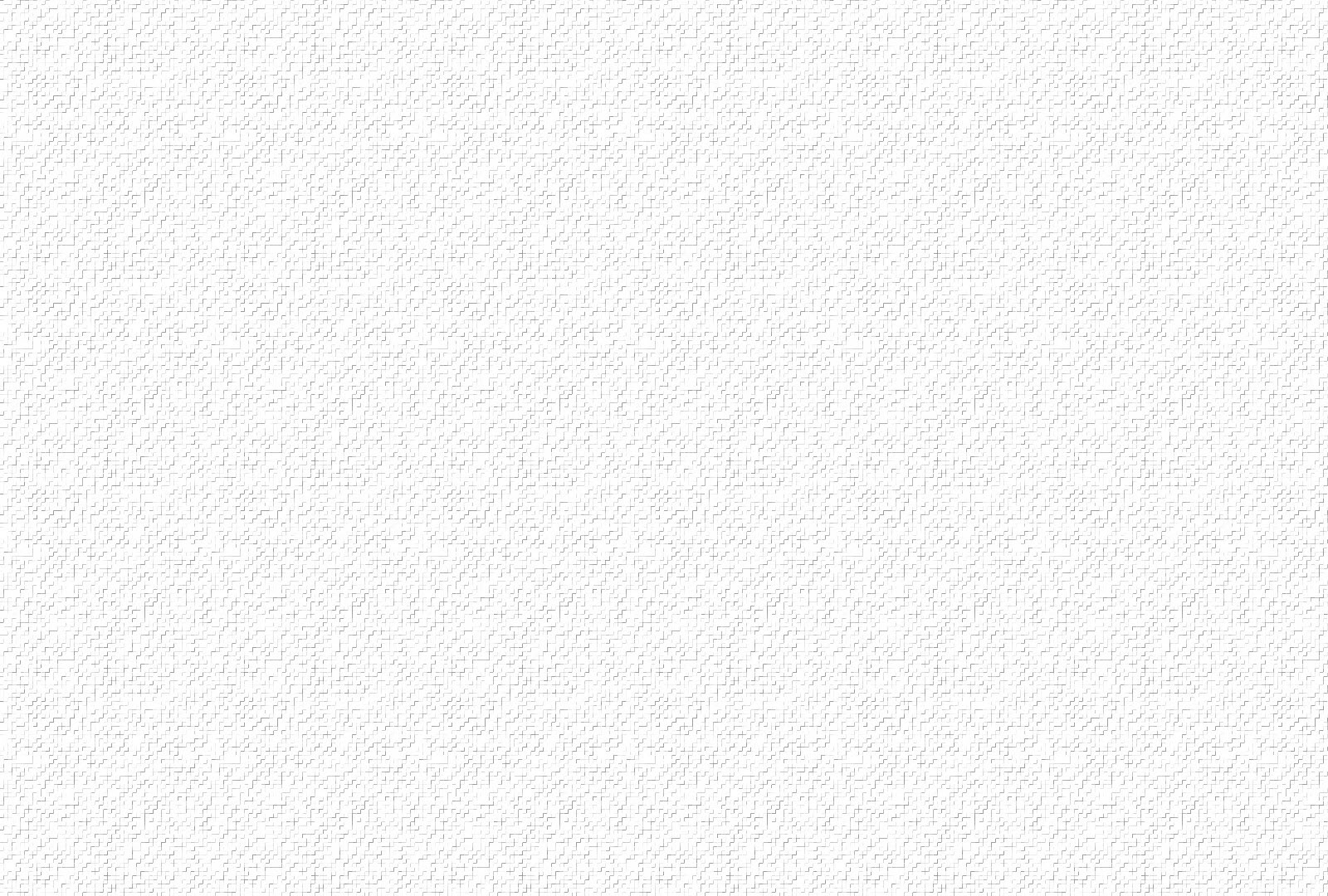 2. Đời con dù bao gian khó, đớn đau nhọc nhằn nỗi lo. Đường trần gian đau thương vẫn không sánh được cùng Chúa. Thì đây hiệp dâng đến Ngài, xin Cha thương nhận lầy, hiến dâng tấm lòng con, cùng thân xác, linh hồn.
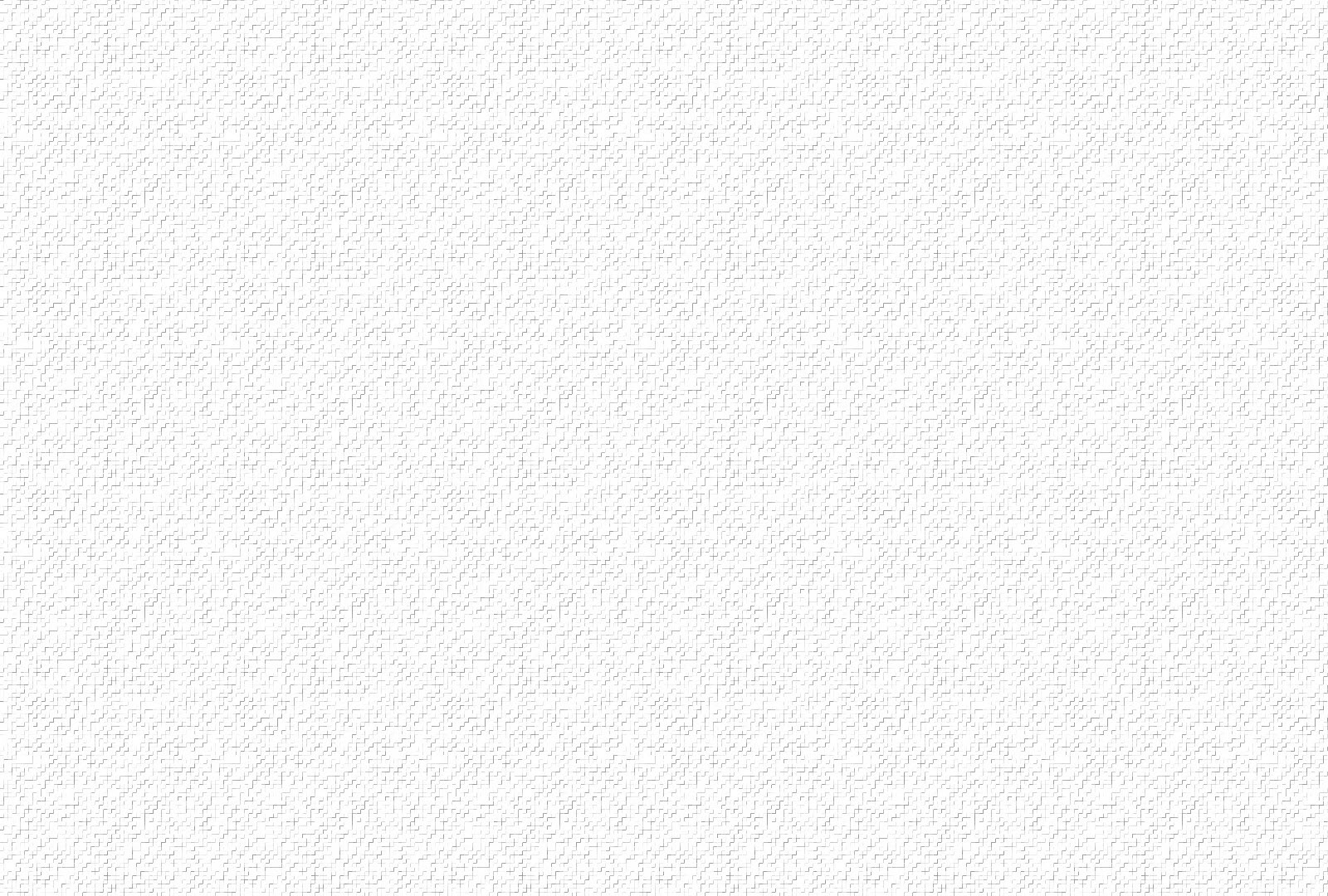 ĐK. Chan hoà niềm vui dâng về Thiên Chúa rạng ngời. Thiên đàng rộng mở, Chúa Con hiển vinh vượt qua. Mừng Giêsu chiến thắng đã thoát khỏi tay tử thần rồi, vinh phúc xuống cho muôn người người. Cùng dâng khúc hát: Alleluia!
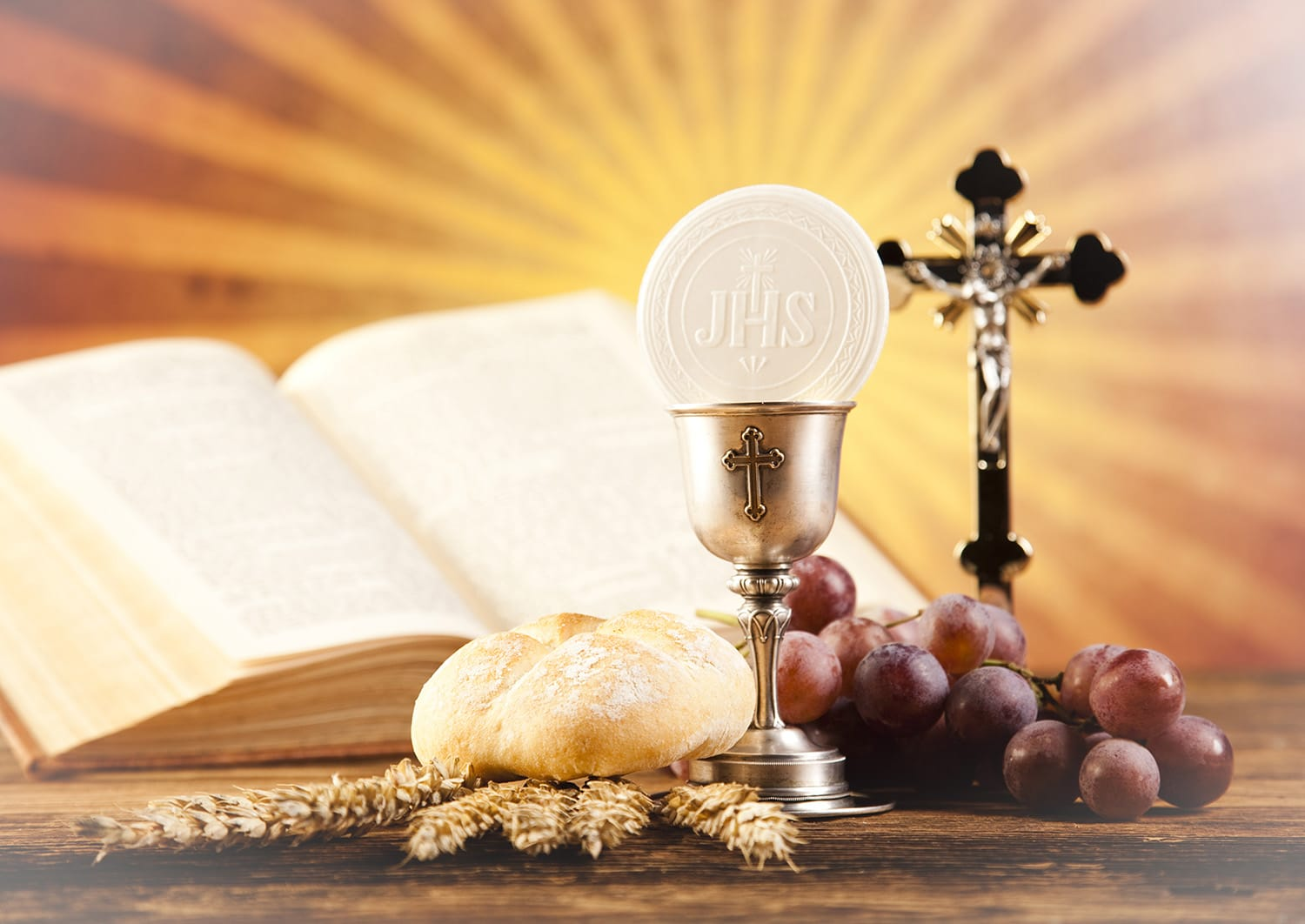 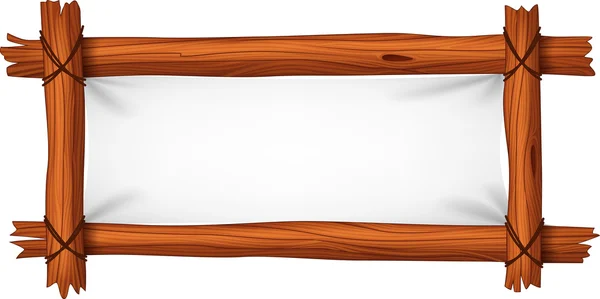 KHẢI HOÀN CA 1
Lm Nguyễn Duy
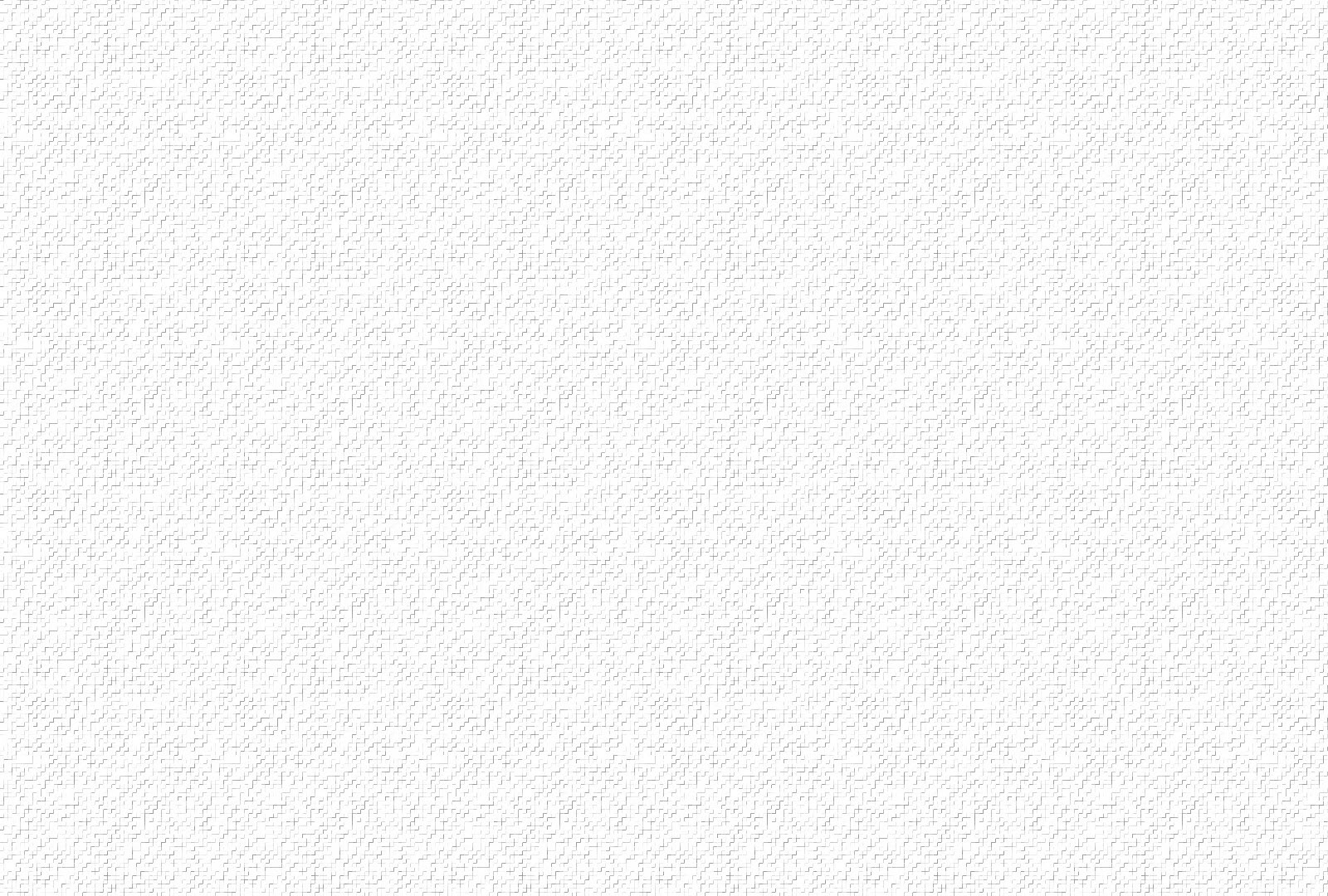 1. Nào cảm tạ Chúa vì Chúa rất nhân từ, trọn một tình thương Ngài đã ban cho đời. Nhà Israel ơi tấu lên đi lời ca, ngàn đời Người yêu thương, Chúa yêu thương nhân loại.
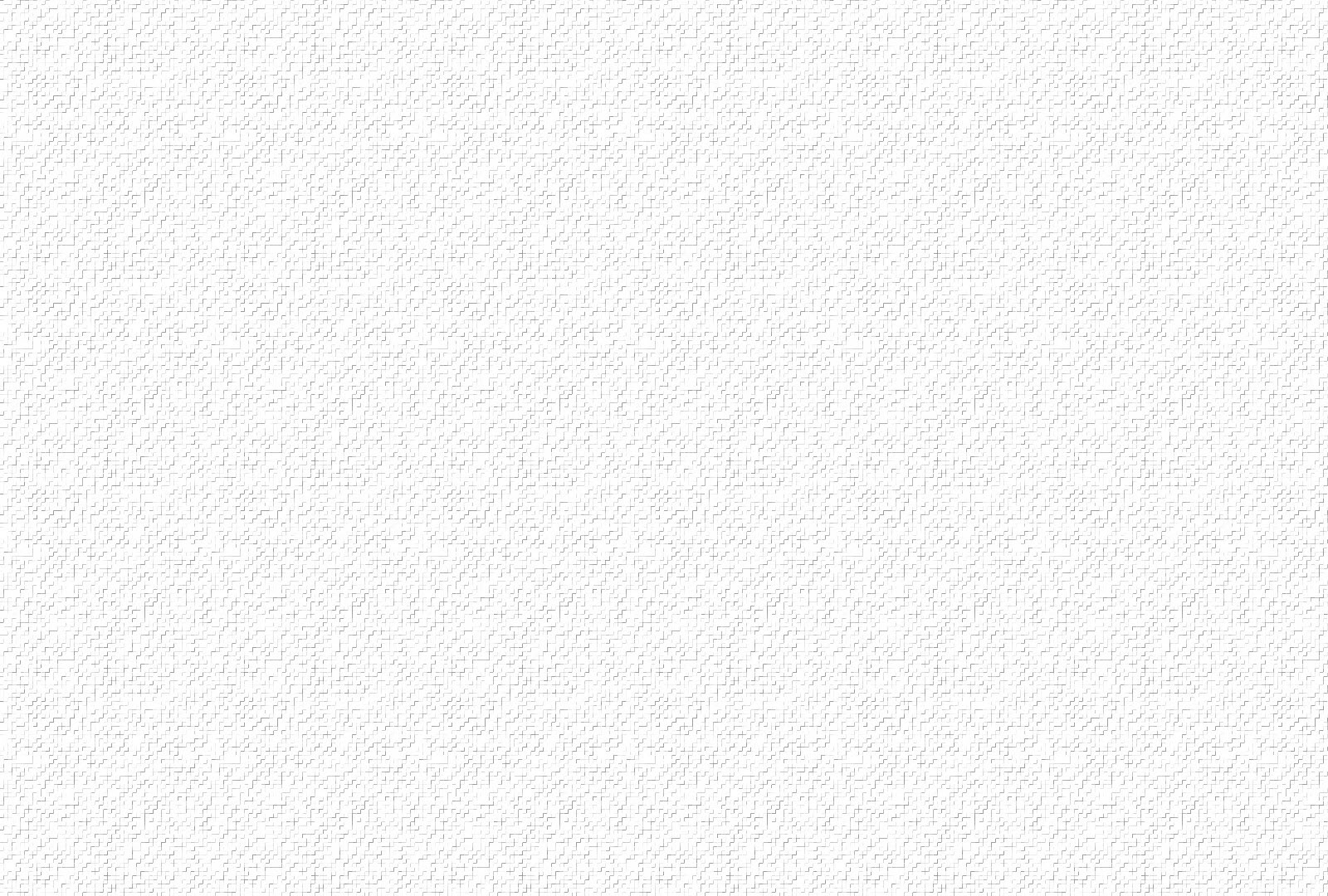 ÐK: Vạn tuế con vua Davit đã sống lại hiển vinh, Ngài đem vinh quang rực rỡ chiếu soi trên trần thế, cùng hát lên ngày khải hoàn, ngày Chúa đã chiến thắng tử thần.
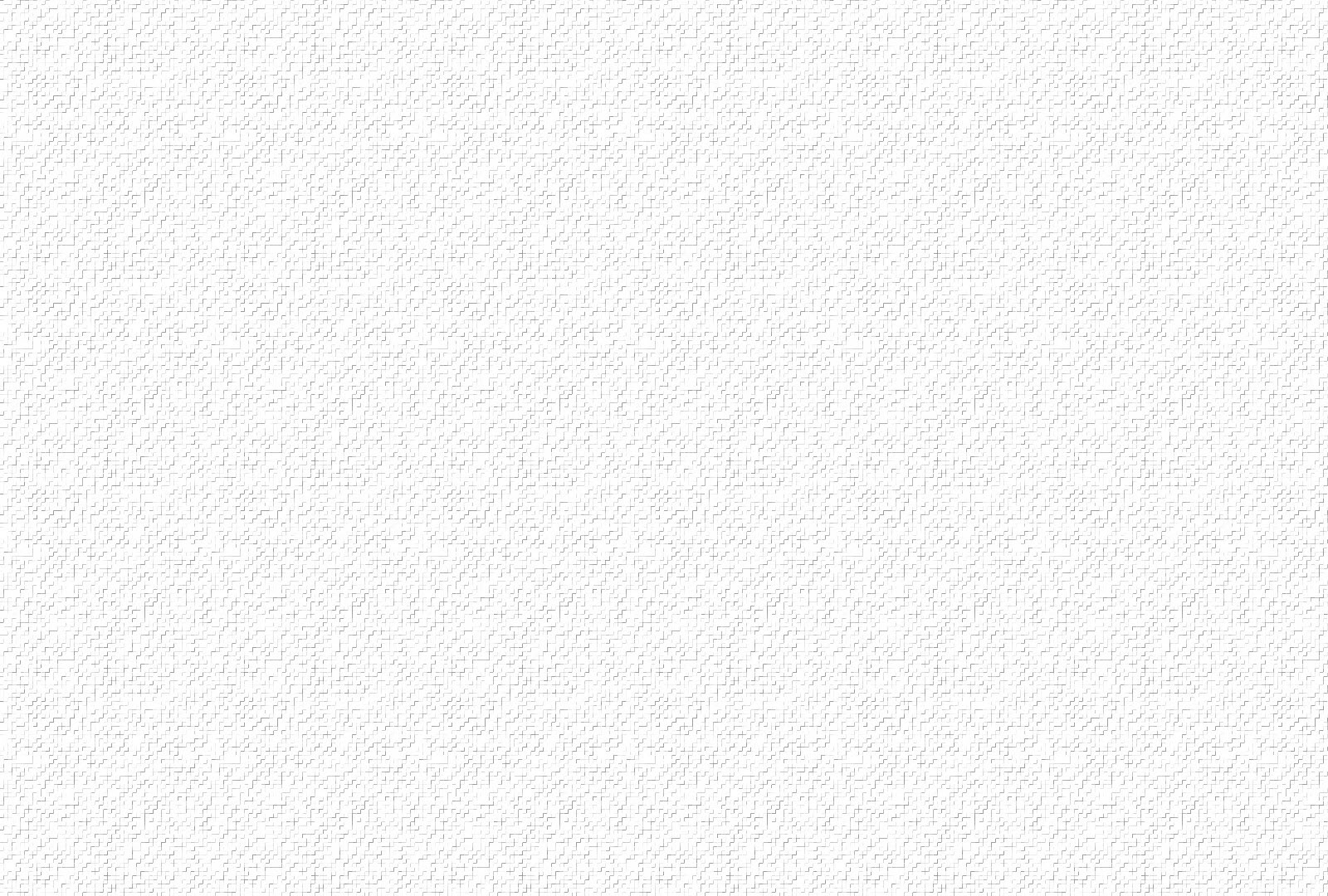 2. Này là quyền Chúa, dương cánh tay thần lực. Thật kỳ diệu thay tay hữu uy phong Người. Giờ này và mai sau mãi tôi không phải chết, để ngàn kỳ công Cha sẽ ghi sâu trong đời.
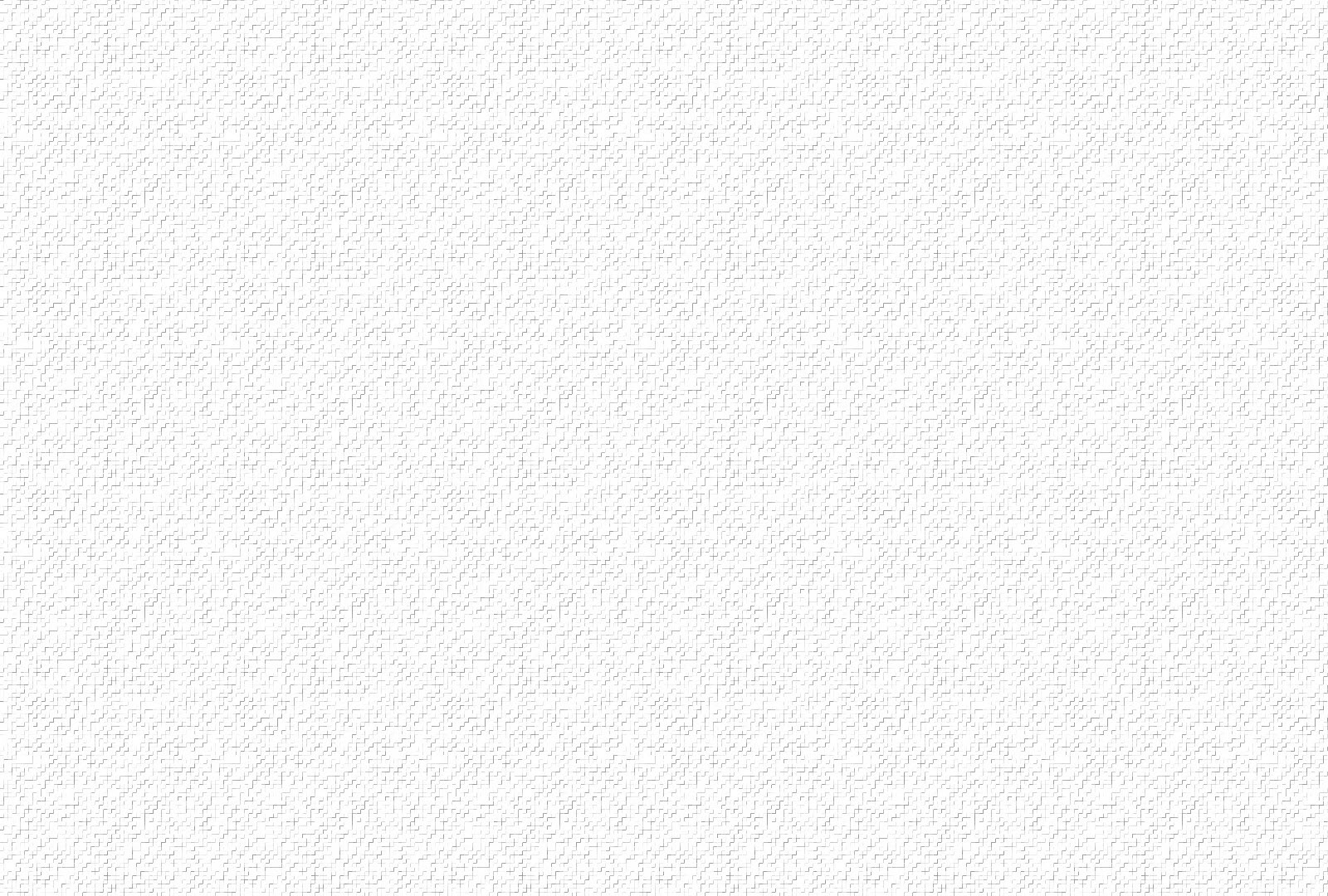 ÐK: Vạn tuế con vua Davit đã sống lại hiển vinh, Ngài đem vinh quang rực rỡ chiếu soi trên trần thế, cùng hát lên ngày khải hoàn, ngày Chúa đã chiến thắng tử thần.
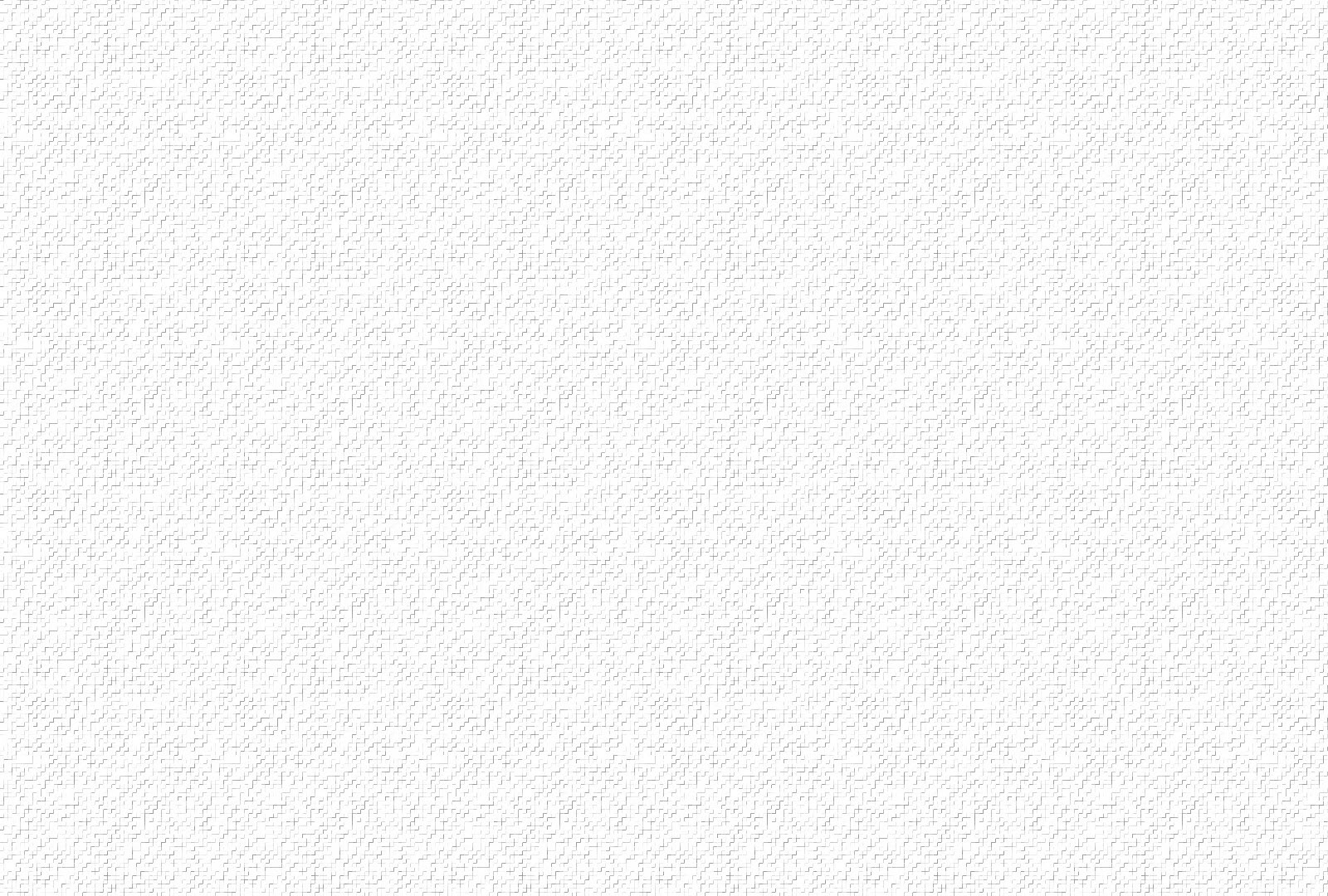 3. Này là hòn đá thợ xây đã loại trừ, gìờ đã trở nên viên đá góc tường. Việc này Người gây nên chính tay Người làm ra, thật lạ lùng vô biên có ai suy cho cùng.
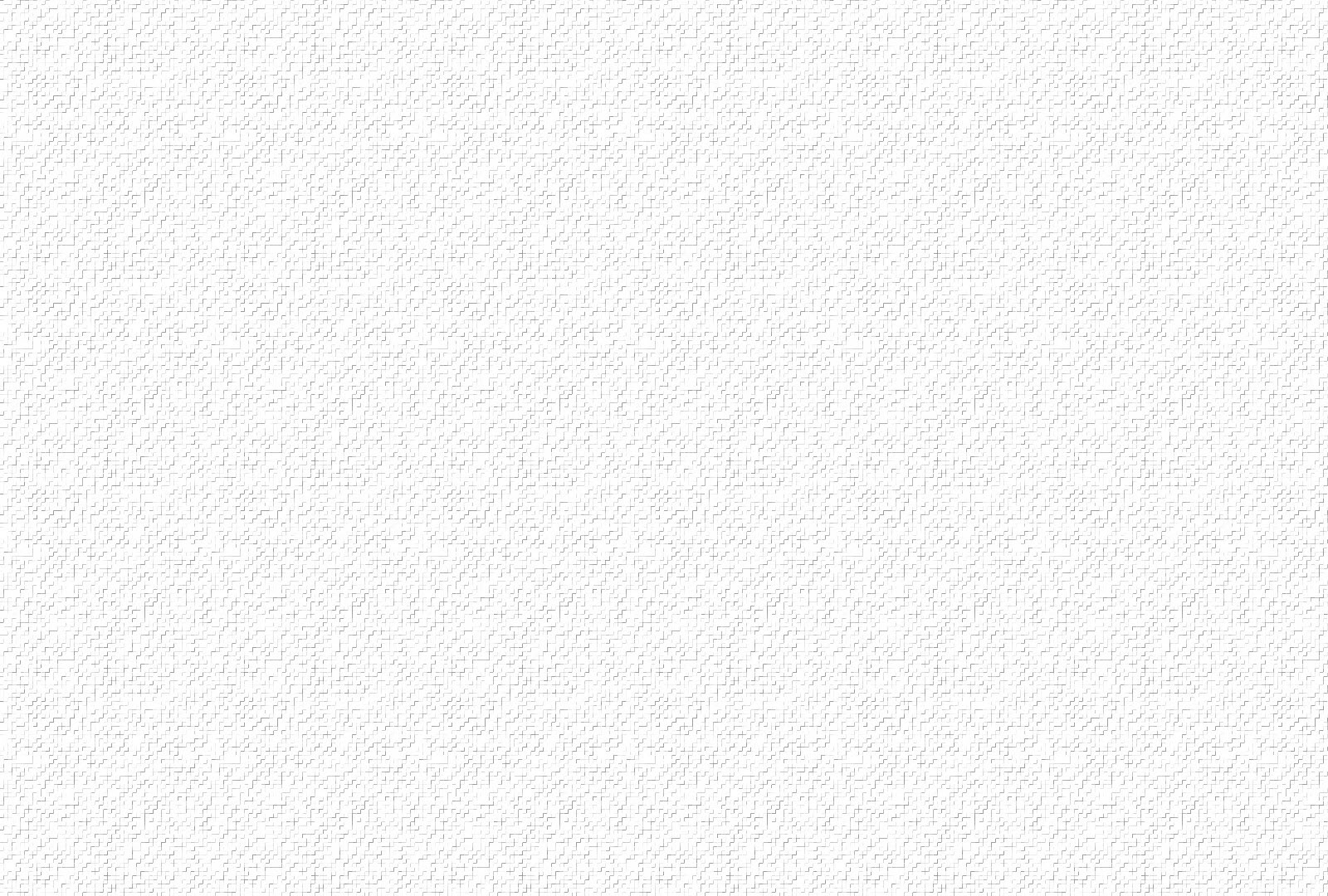 ÐK: Vạn tuế con vua Davit đã sống lại hiển vinh, Ngài đem vinh quang rực rỡ chiếu soi trên trần thế, cùng hát lên ngày khải hoàn, ngày Chúa đã chiến thắng tử thần.
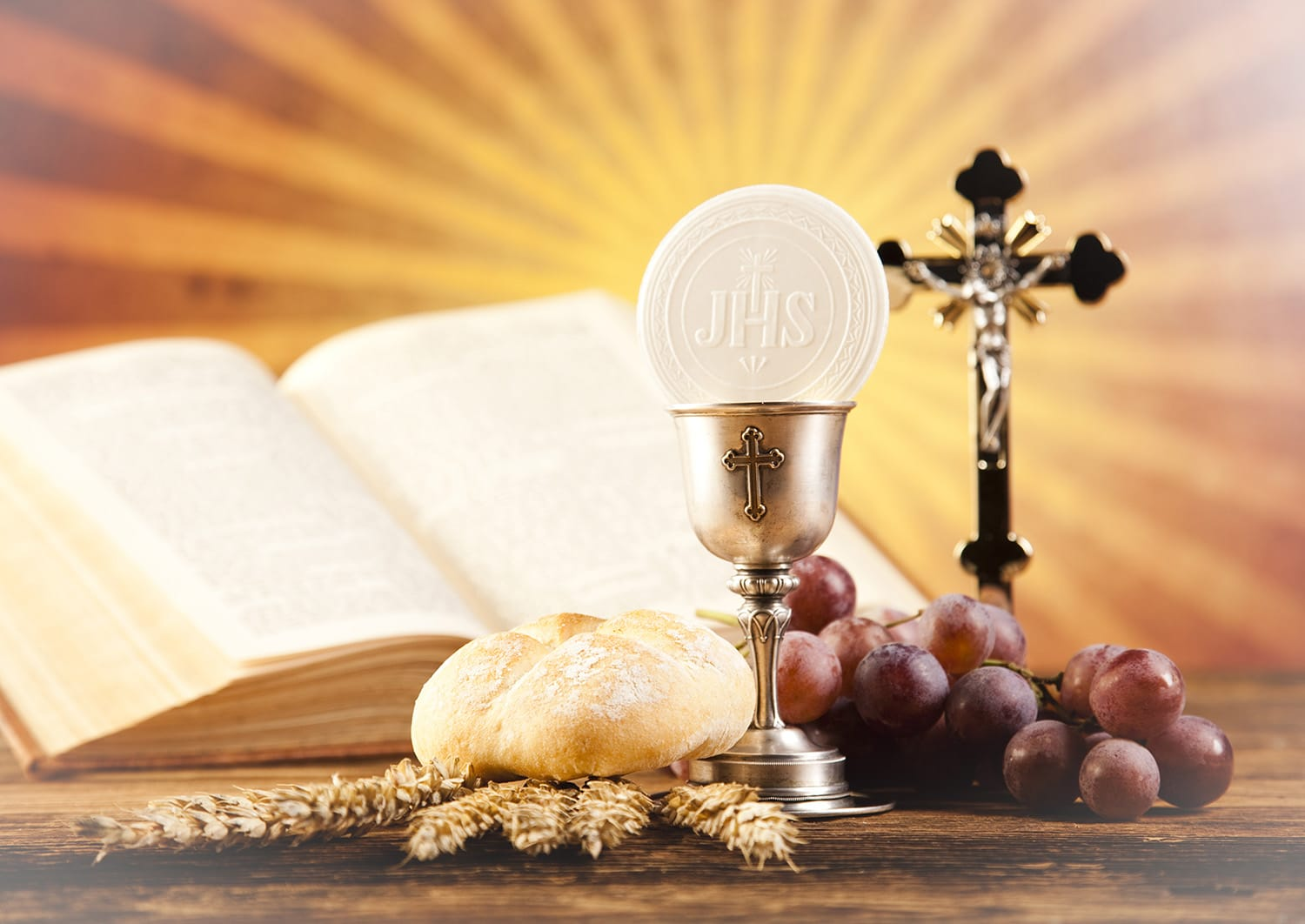 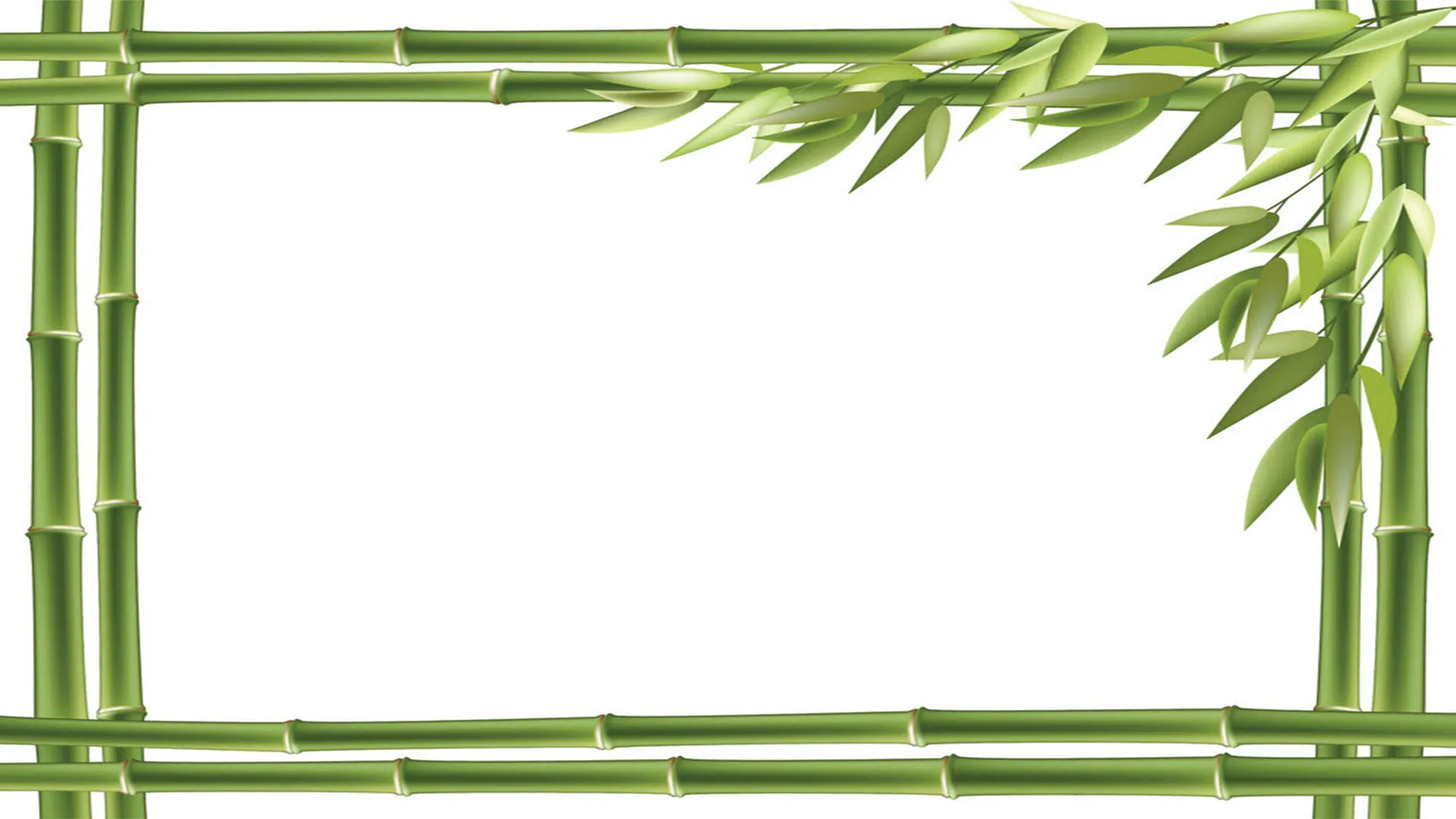 MỘT TÌNH YÊU MẾN
Lm. Thái Nguyên
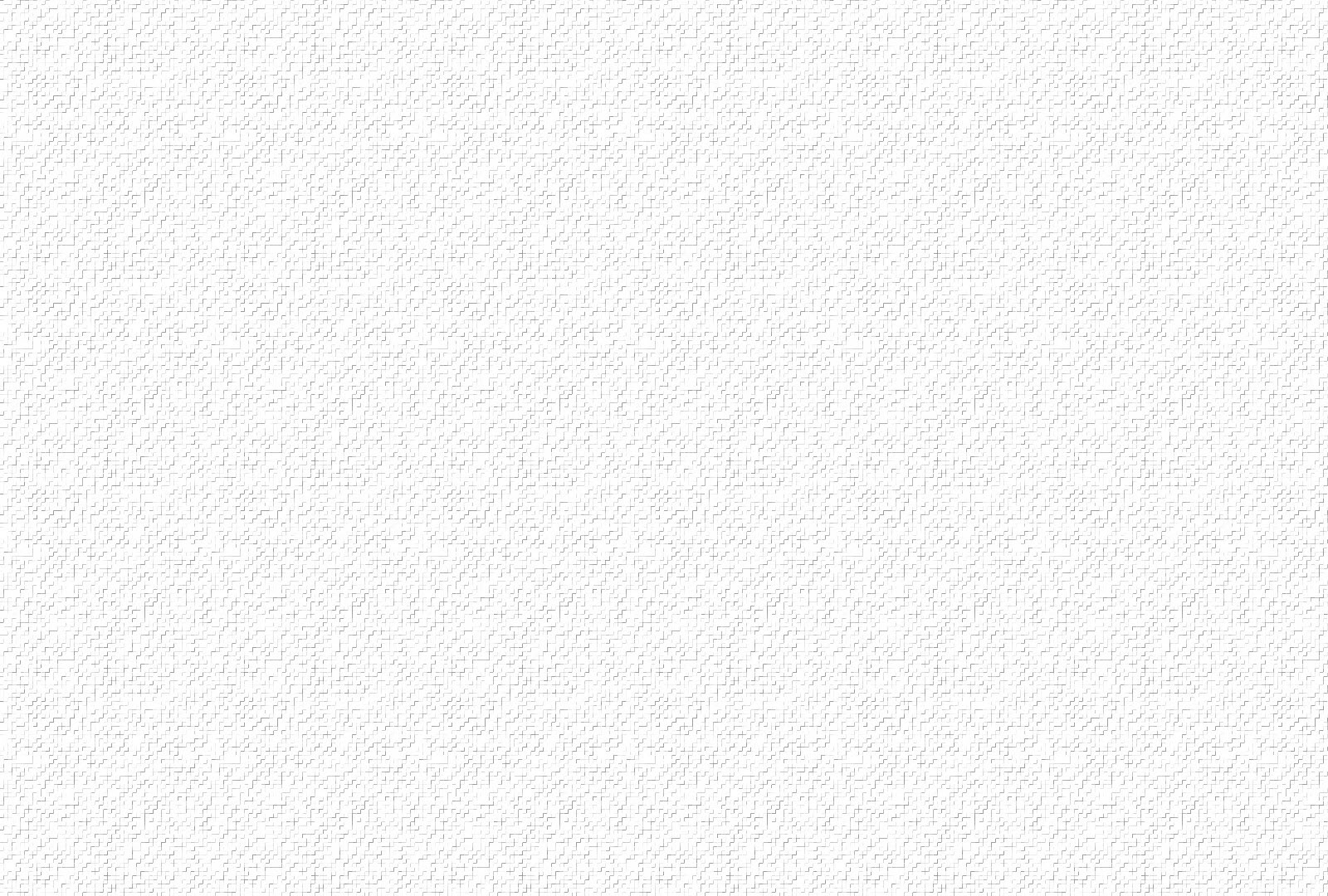 ĐK: Lạy Chúa Chúa biết, Chúa biết mọi sự Chúa biết lòng con. Chúa biết lòng con luôn yêu mến Ngài hằng yêu mến Ngài.
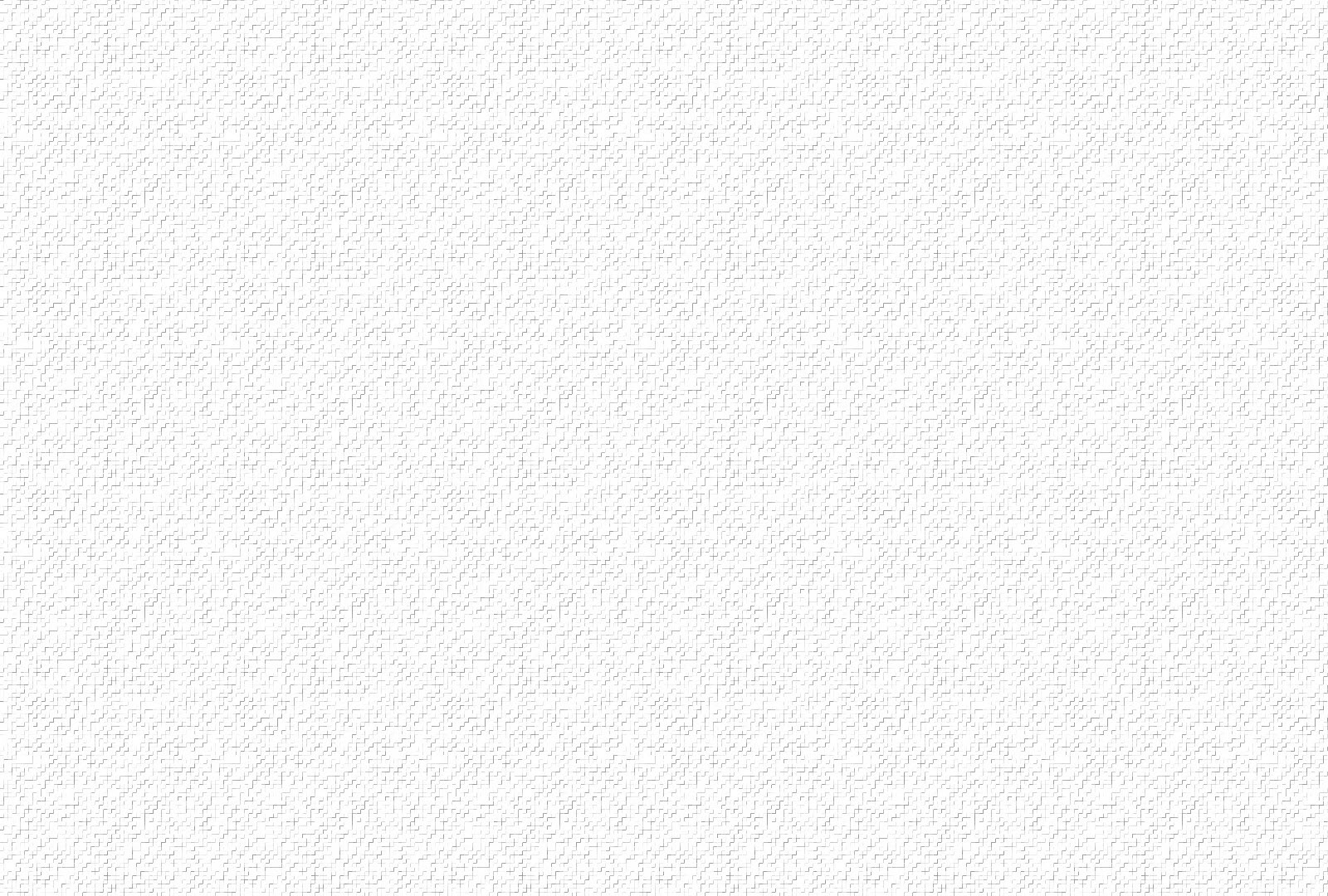 1. Sông sâu biển rộng tình Chúa cao dầy vẫn luôn đong đầy trên cuộc đời con. Núi lở non mòn thì tình Ngài thương con, một tình thương bền vững sắt son. Đời con bất xứng Chúa ơi đáng gì có chi Chúa thương chọn con.
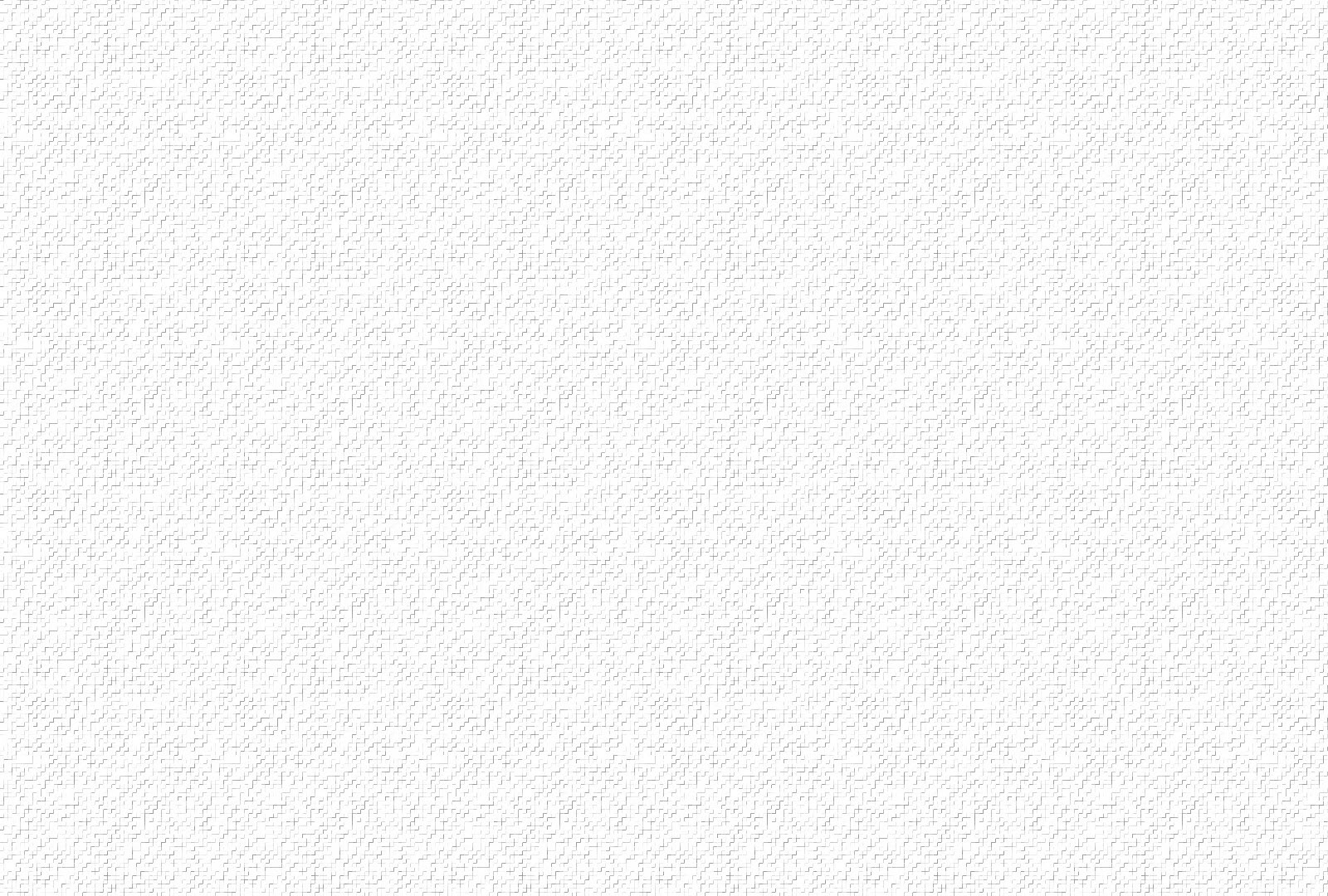 ĐK: Lạy Chúa Chúa biết, Chúa biết mọi sự Chúa biết lòng con. Chúa biết lòng con luôn yêu mến Ngài hằng yêu mến Ngài.
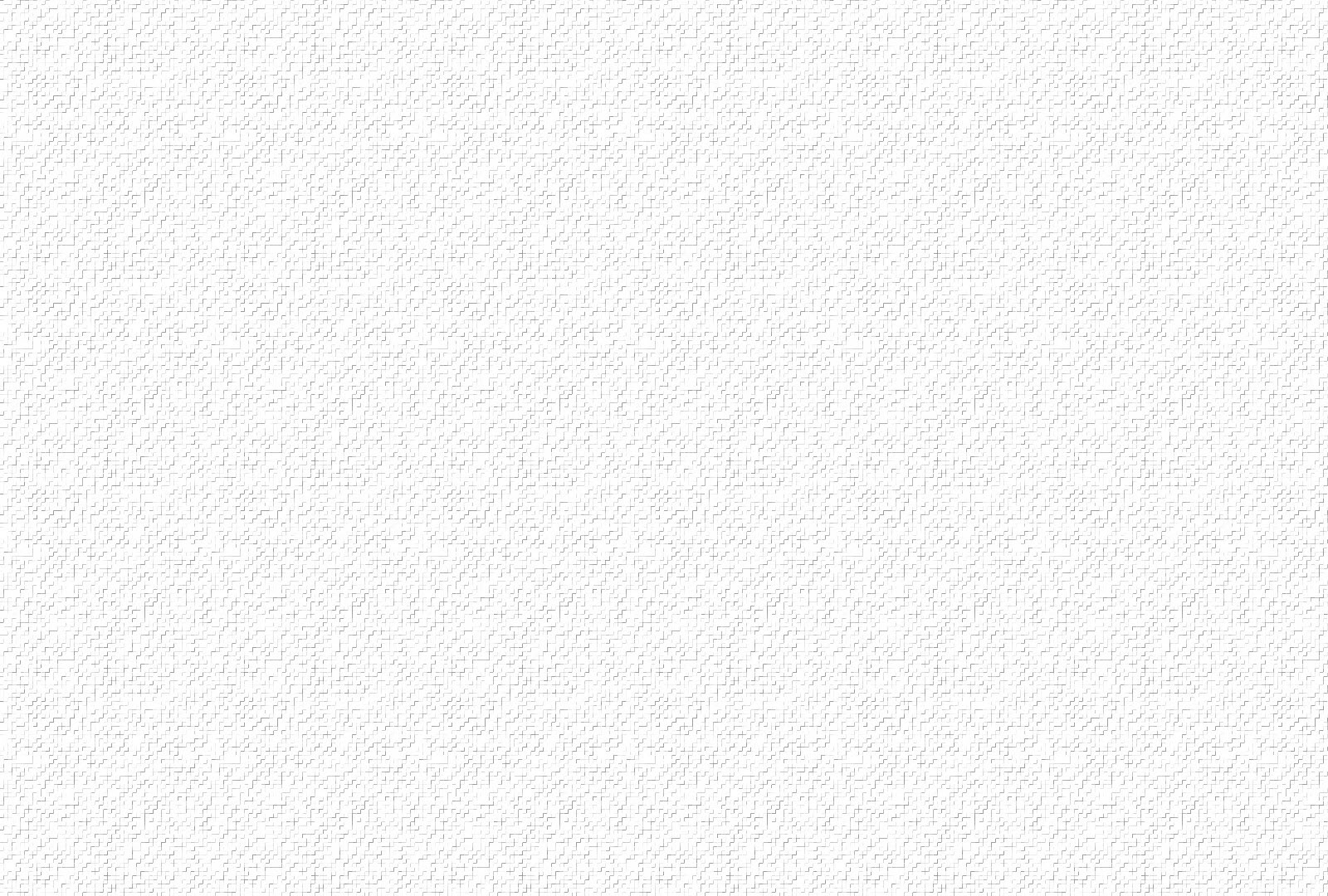 2. Chúa đã biết con tình mến không tròn Chúa vẫn âm thầm thương chọn gọi con. Chúa hỡi dâng Ngài này cuộc đời con đây, để từ nay thuộc về Chúa thôi. Cậy trông nơi Chúa giúp con vững vàng giữa muôn nguy nàn lầm than.
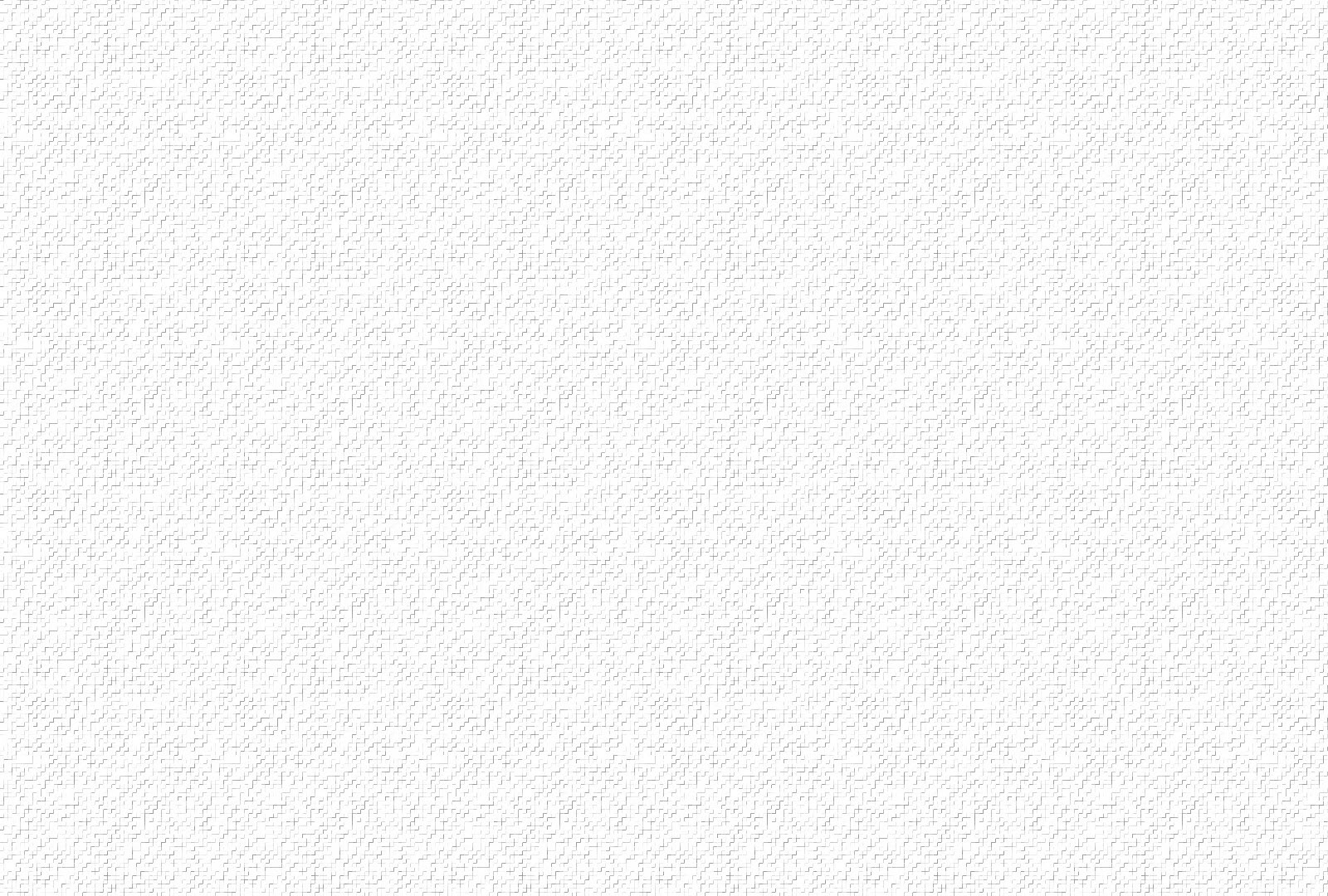 ĐK: Lạy Chúa Chúa biết, Chúa biết mọi sự Chúa biết lòng con. Chúa biết lòng con luôn yêu mến Ngài hằng yêu mến Ngài.
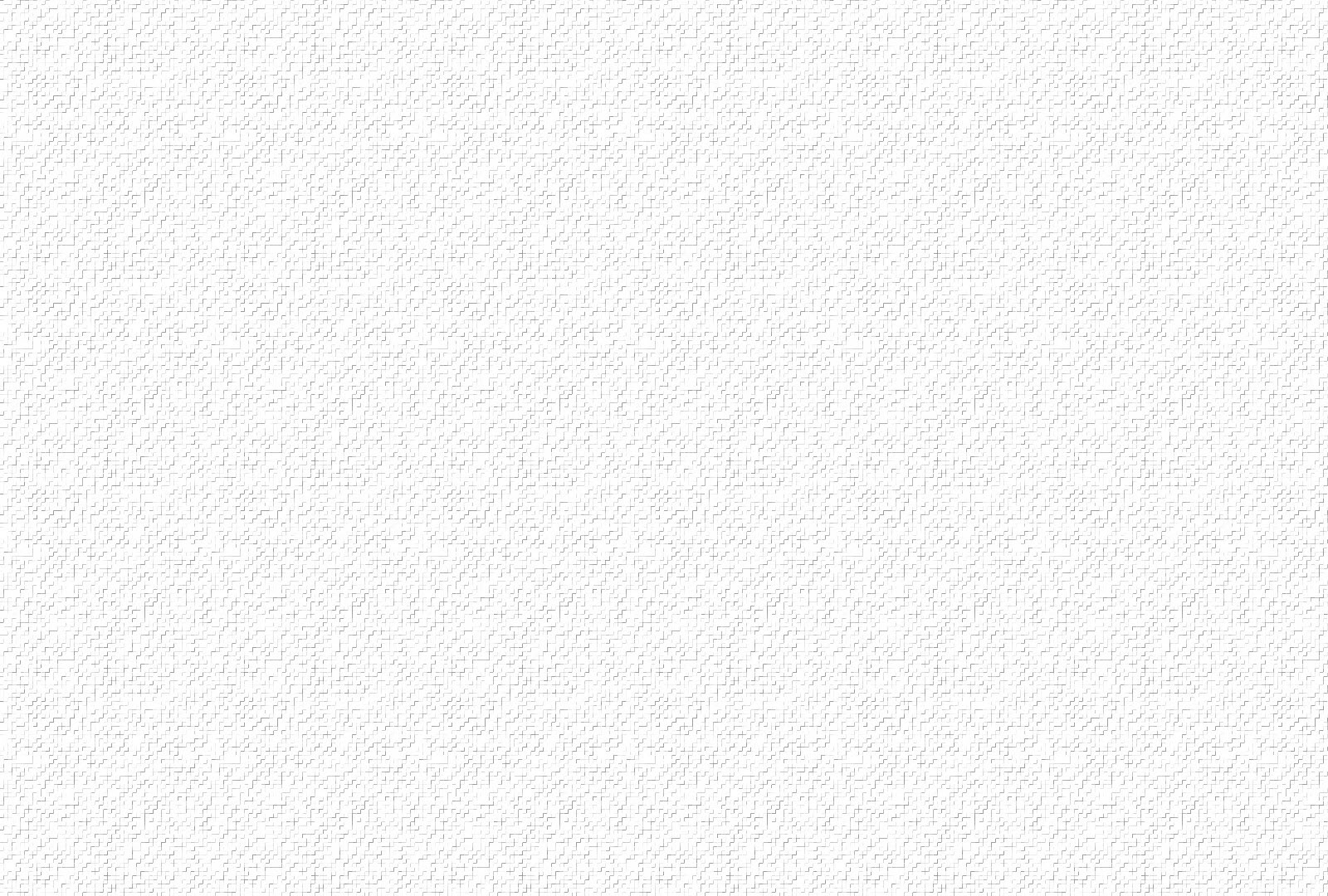 3. Con vui sống trọn tình mến yêu Ngài sẽ không lo ngại bước đường ngày mai. Phó thác nơi Ngài dù đời đầy chông gai, một mình Chúa lòng con khát mong. Từ nay mãi mãi sống cho riêng Ngài, Chúa là tất cả đời con
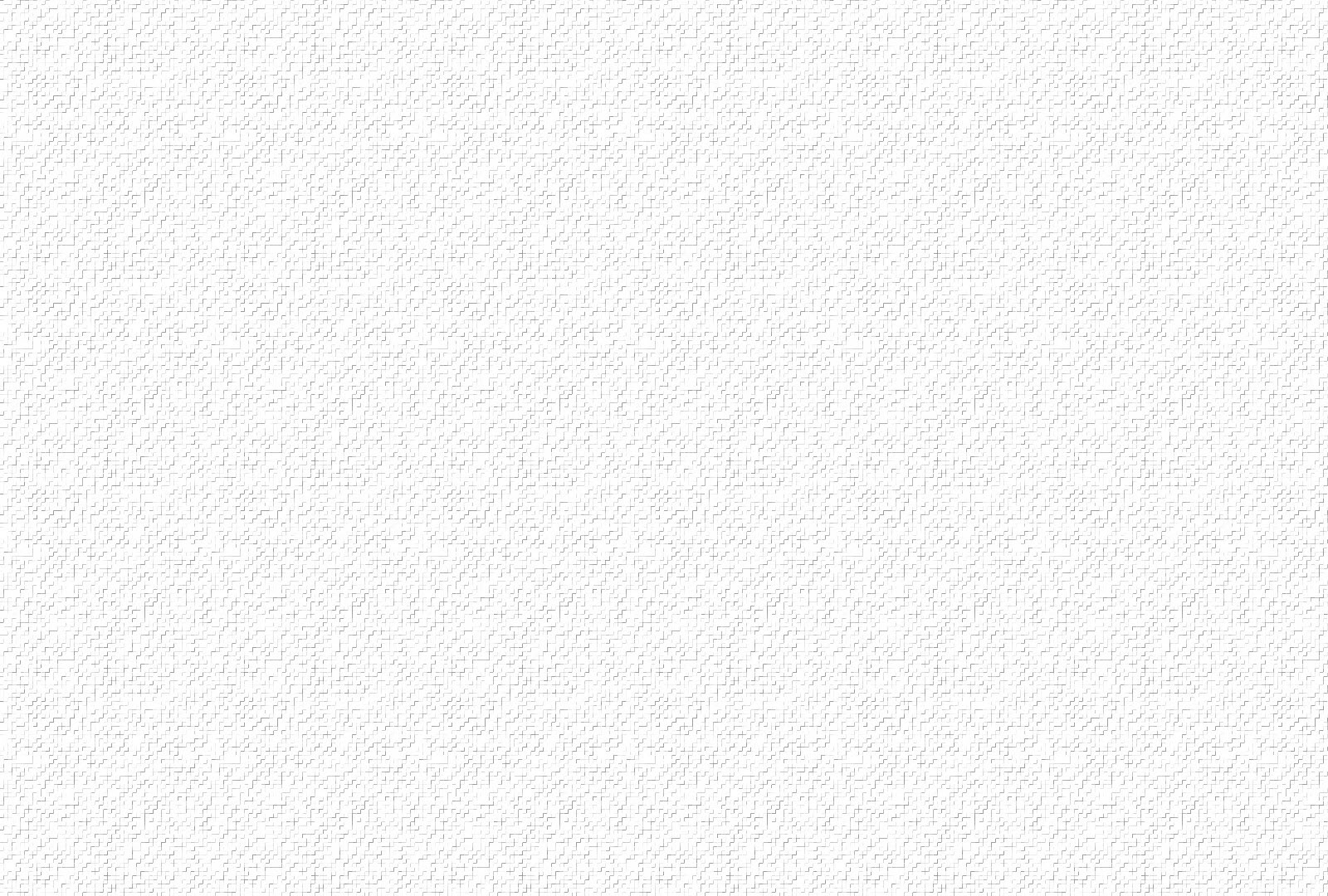 ĐK: Lạy Chúa Chúa biết, Chúa biết mọi sự Chúa biết lòng con. Chúa biết lòng con luôn yêu mến Ngài hằng yêu mến Ngài.
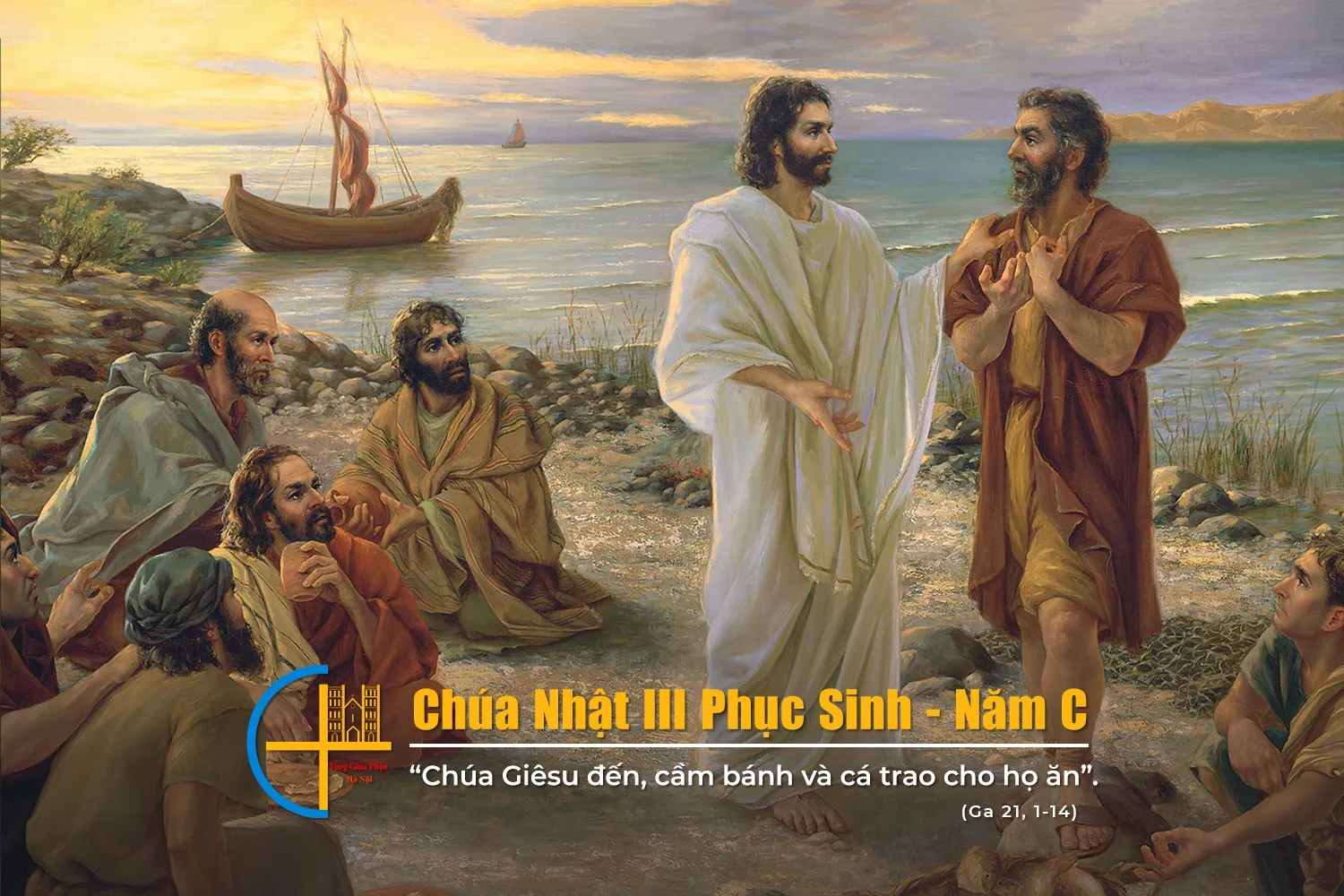 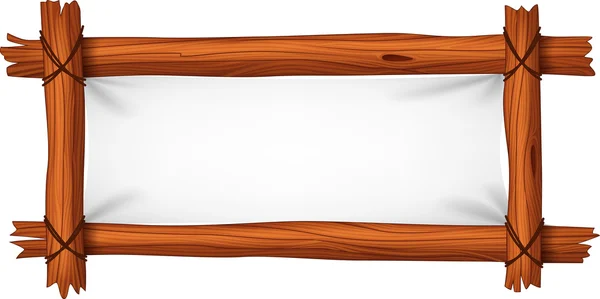 NGÀN HOA ĐẸP TƯƠI
Lm. Kim Long
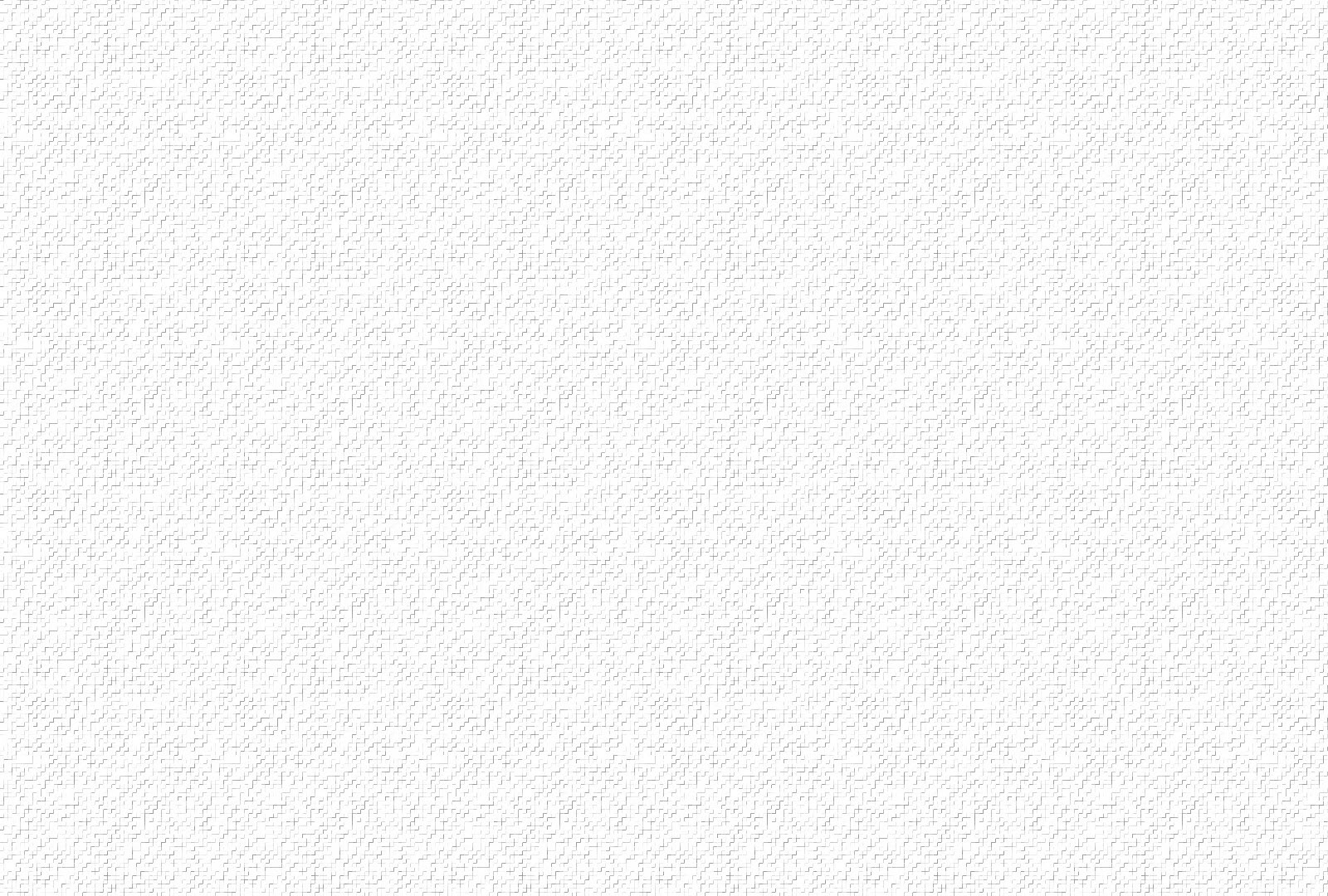 ĐK. Ngàn hoa đẹp tươi con dâng lên Nữ Vương, con dâng lên Nữ Vương cùng tiếng ca nguyện cầu tháng ngày vọng ngân, ôi Mẹ Chúa Thiên đường.
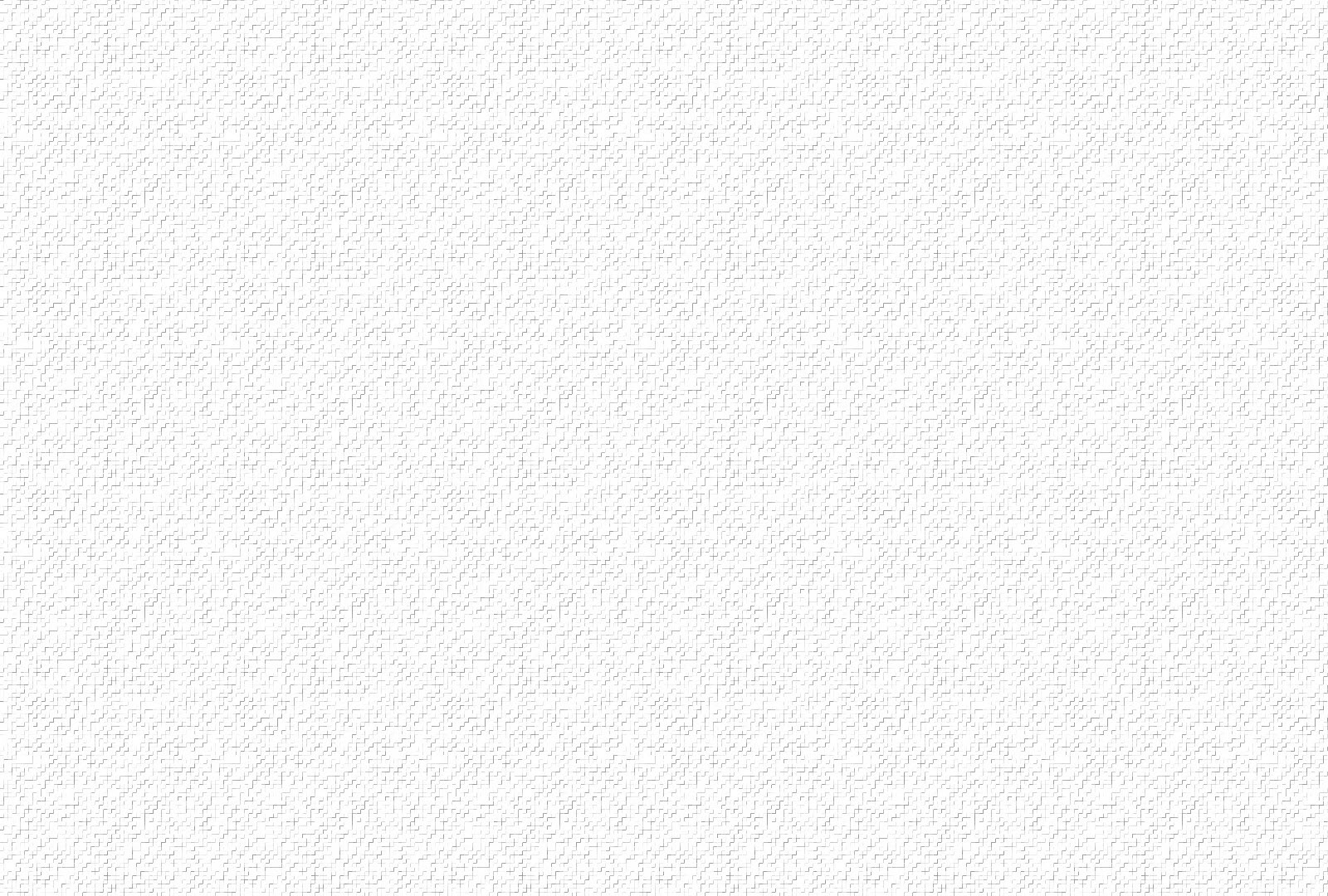 1. Mẹ ban cho hồn con xinh đẹp tựa hoa tinh trắng. Nhuần thấm hương thơm nồng ngát bay nhẹ nhàng tới quê Thiên đàng.
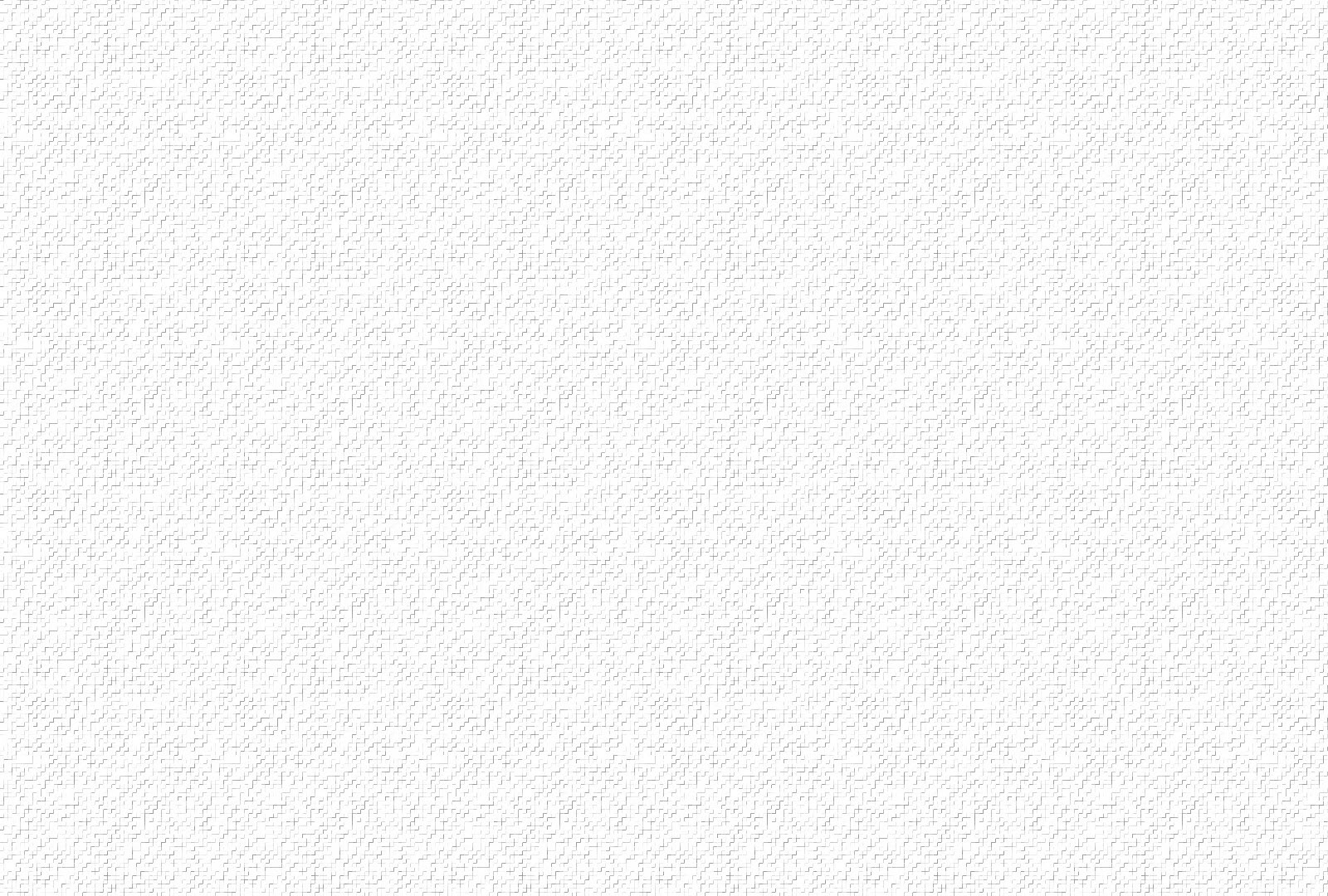 ĐK. Ngàn hoa đẹp tươi con dâng lên Nữ Vương, con dâng lên Nữ Vương cùng tiếng ca nguyện cầu tháng ngày vọng ngân, ôi Mẹ Chúa Thiên đường.
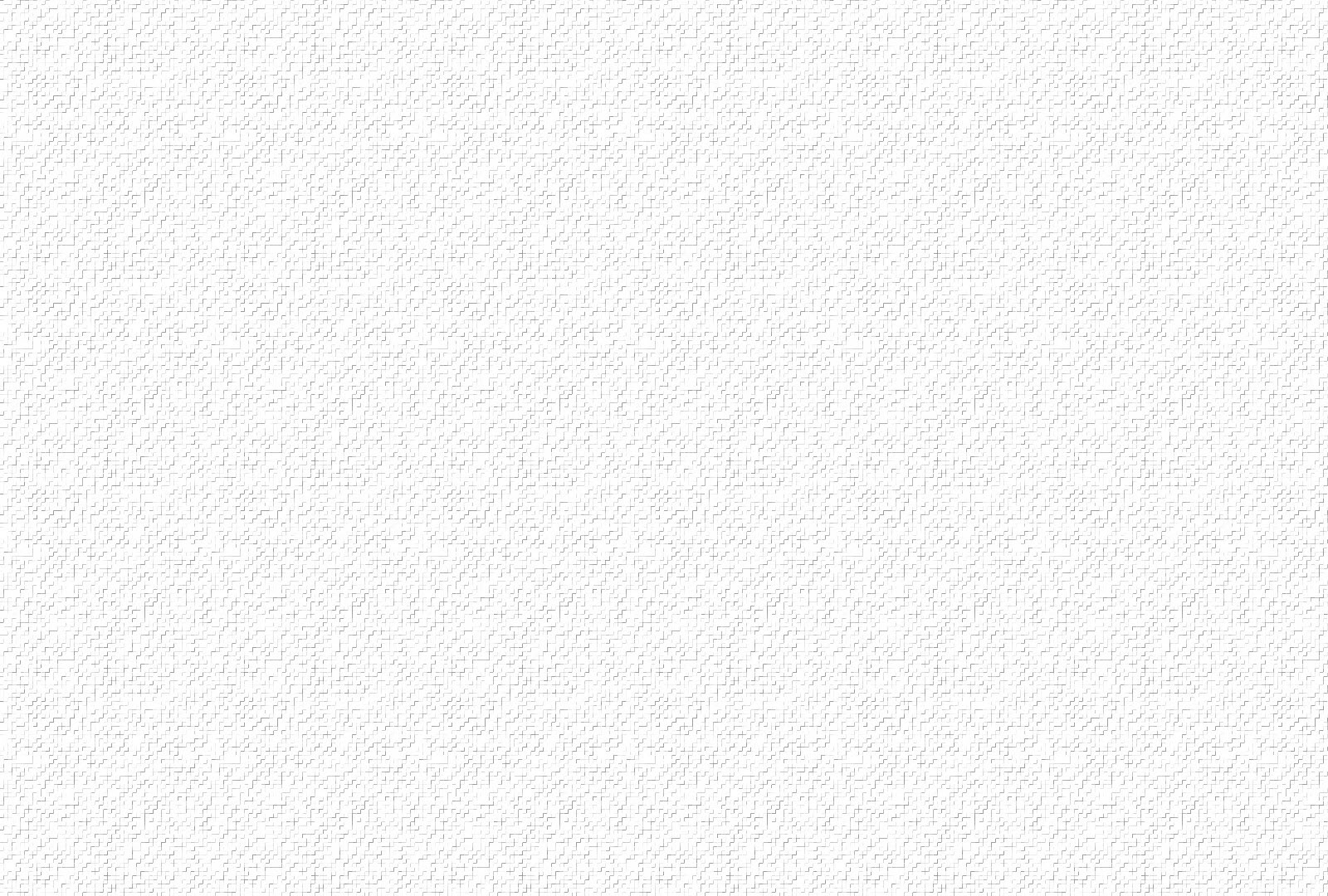 2. Đời con nơi trần gian muôn ngàn khổ đau nguy biến. Chỉ biết trông lên Mẹ khấn xin cho hồn lắng vơi ưu phiền.
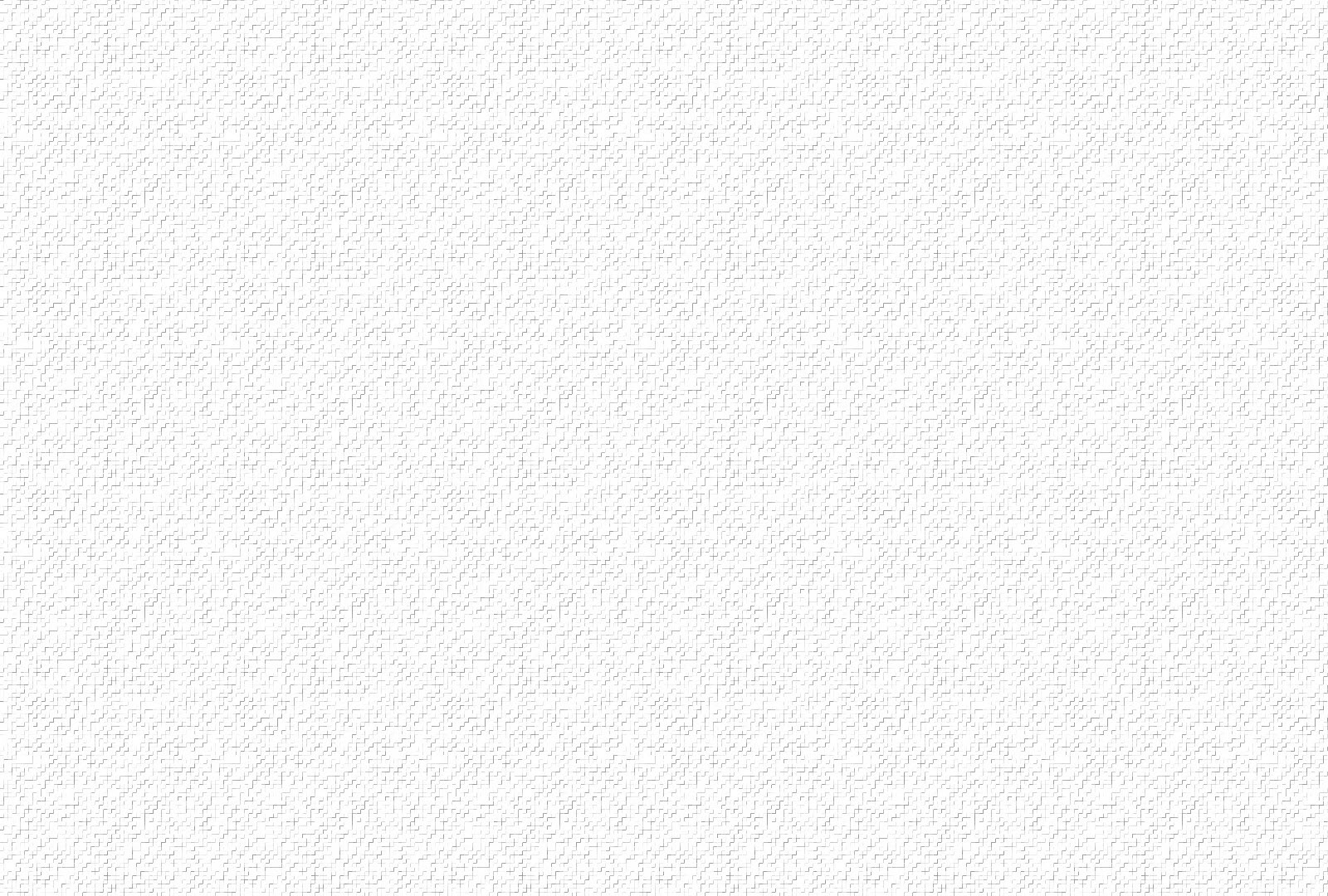 ĐK. Ngàn hoa đẹp tươi con dâng lên Nữ Vương, con dâng lên Nữ Vương cùng tiếng ca nguyện cầu tháng ngày vọng ngân, ôi Mẹ Chúa Thiên đường.
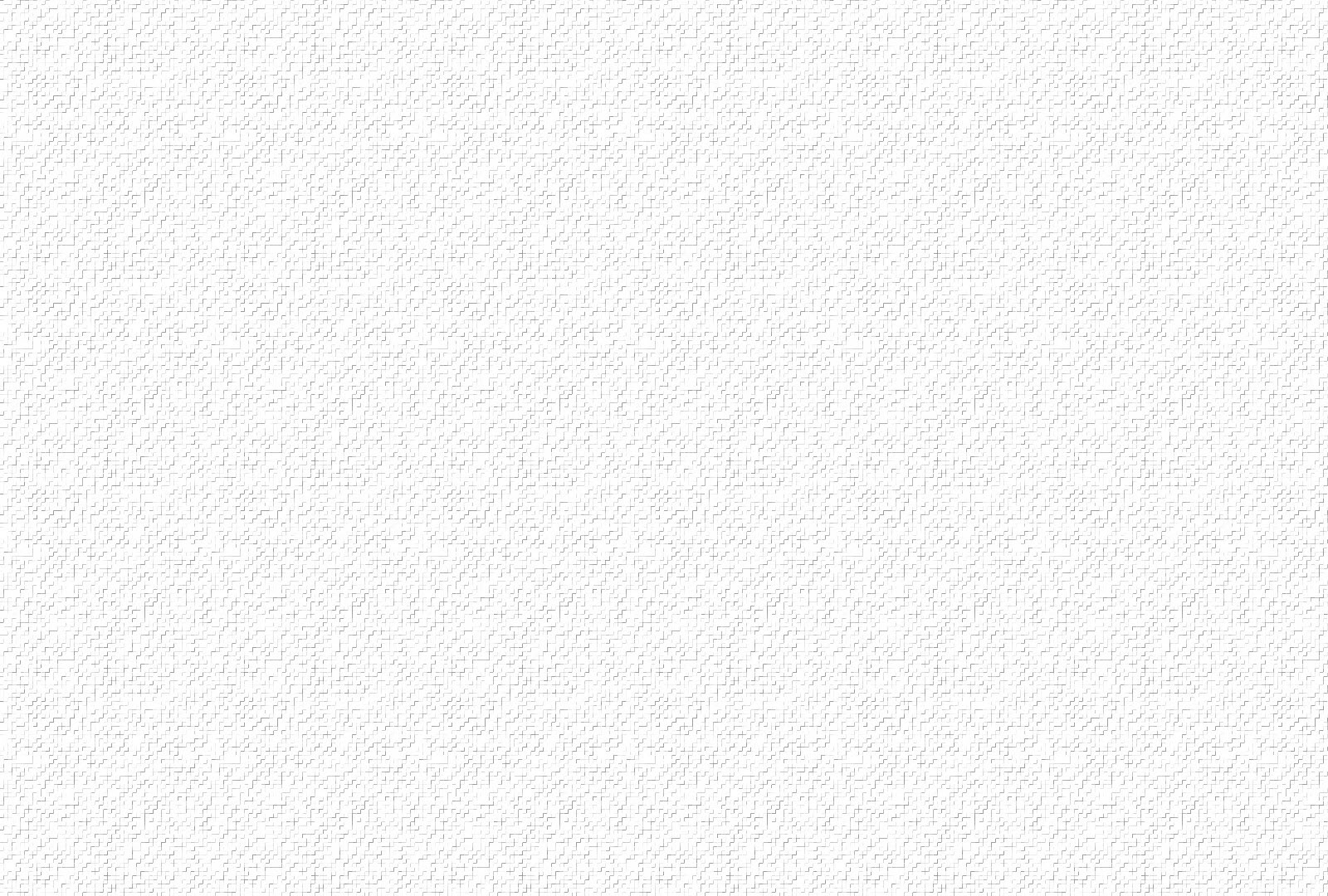 3. Ngàn năm không nhạt phai tâm tình cậy tin yêu mến. Ngày tháng trôi êm đềm dưới tay Mẹ hiền sướng vui trọn niềm..
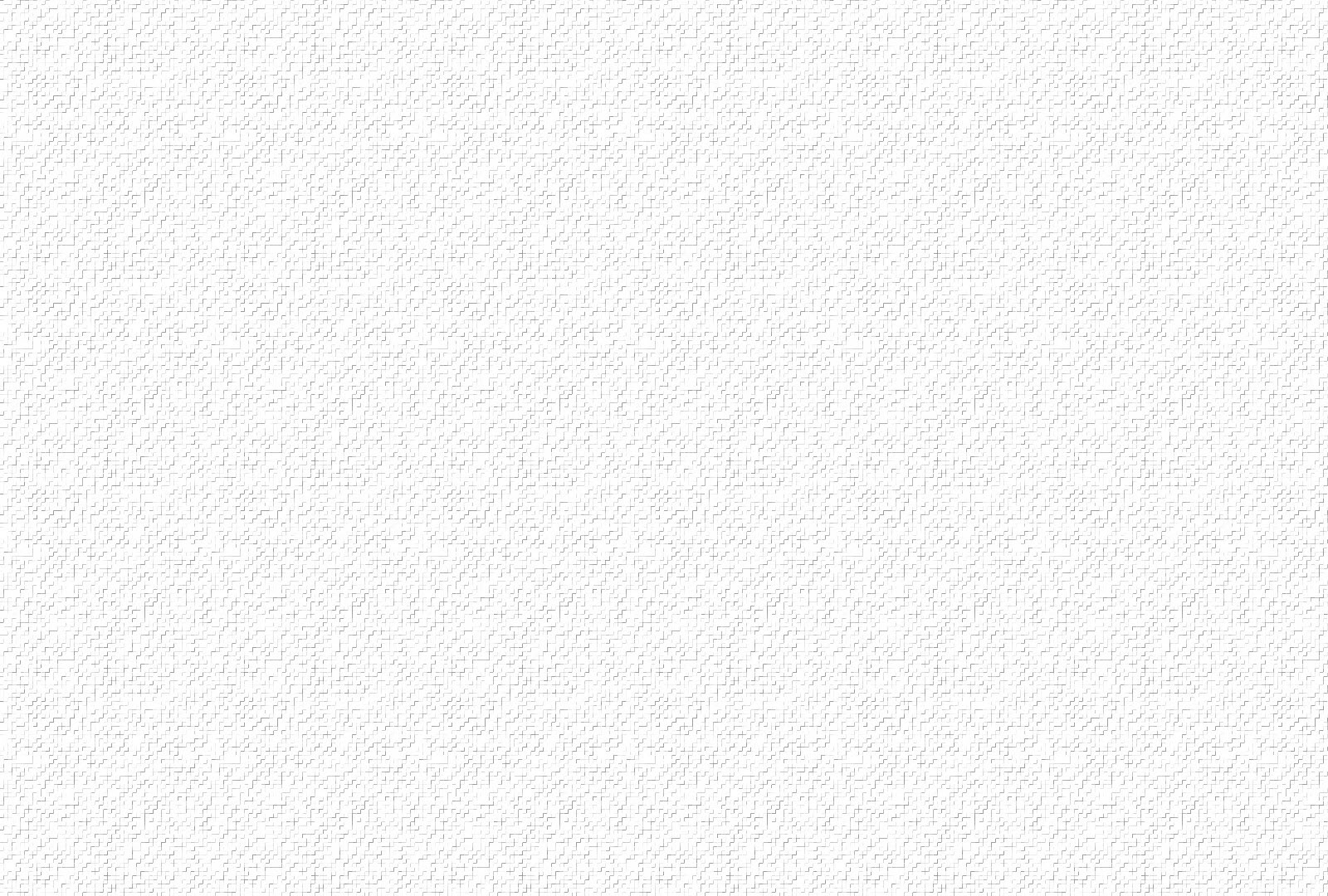 ĐK. Ngàn hoa đẹp tươi con dâng lên Nữ Vương, con dâng lên Nữ Vương cùng tiếng ca nguyện cầu tháng ngày vọng ngân, ôi Mẹ Chúa Thiên đường.
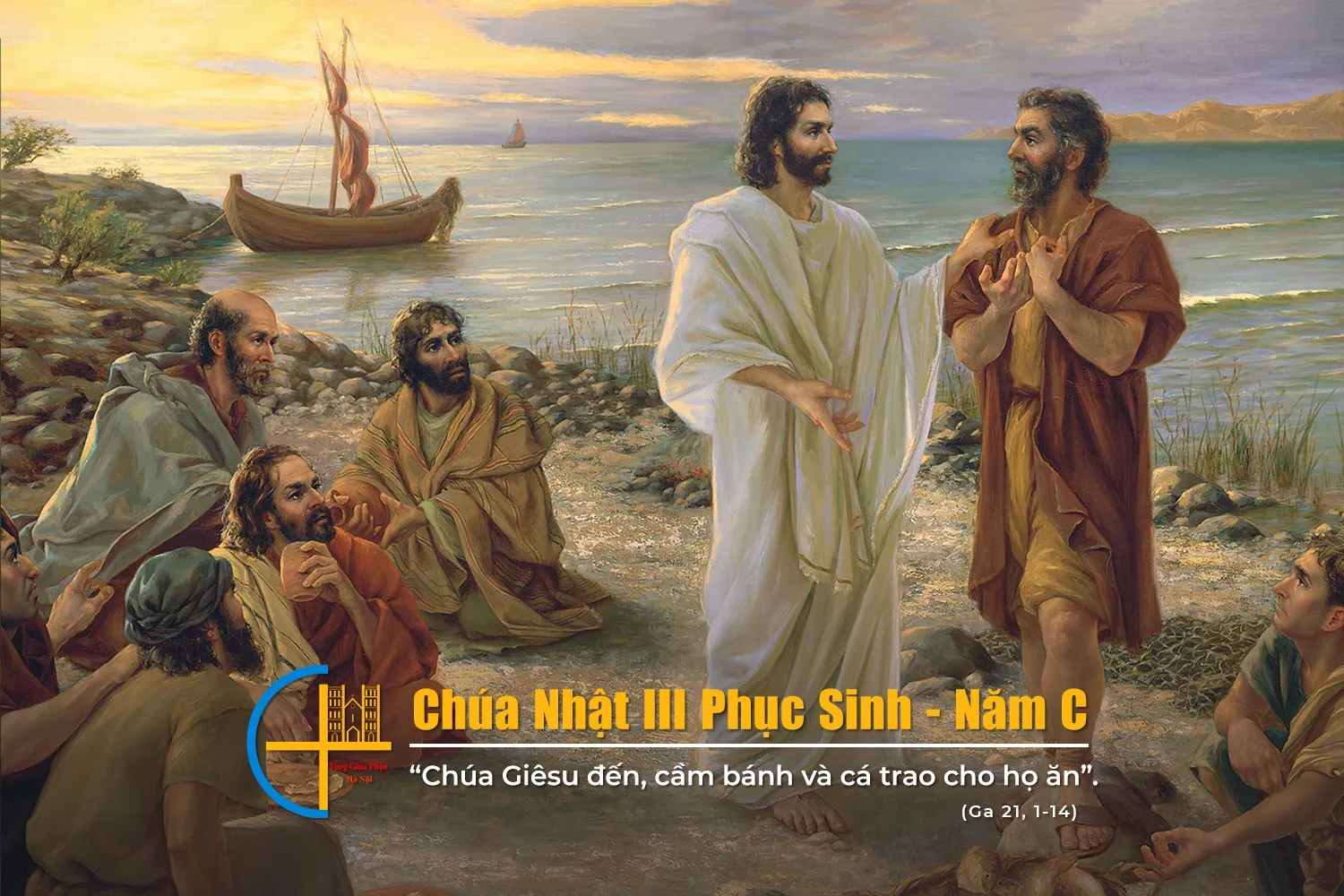